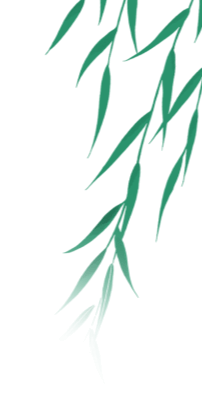 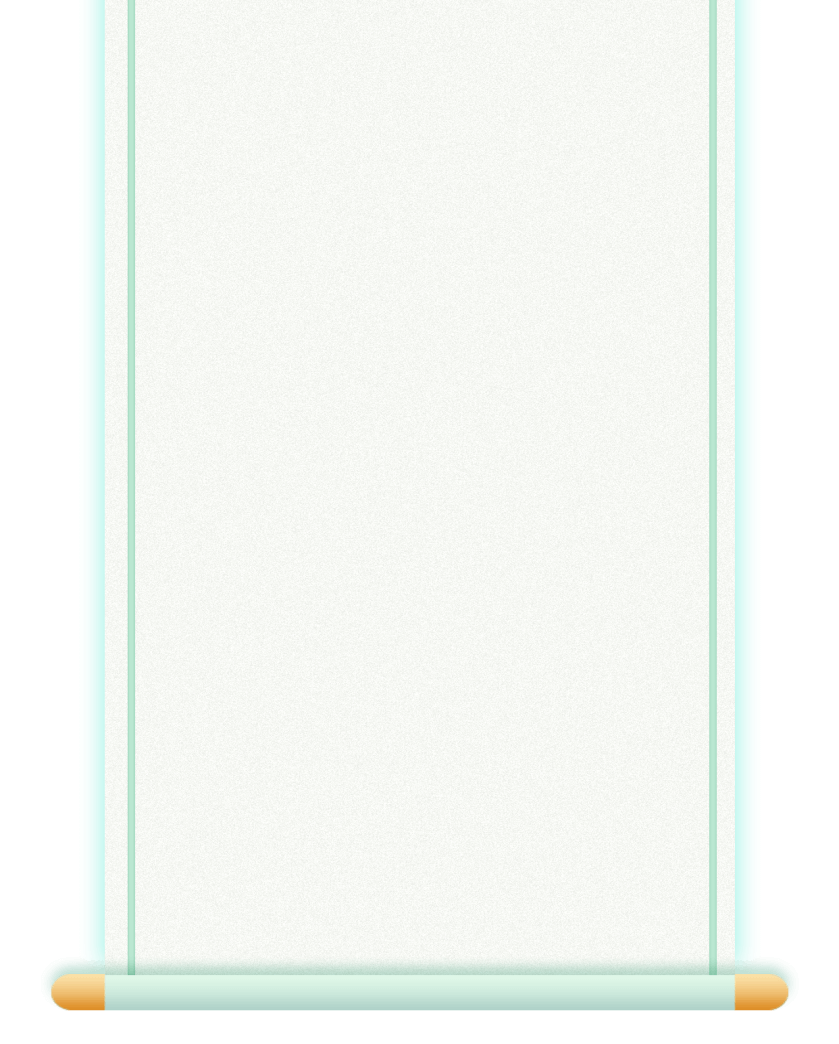 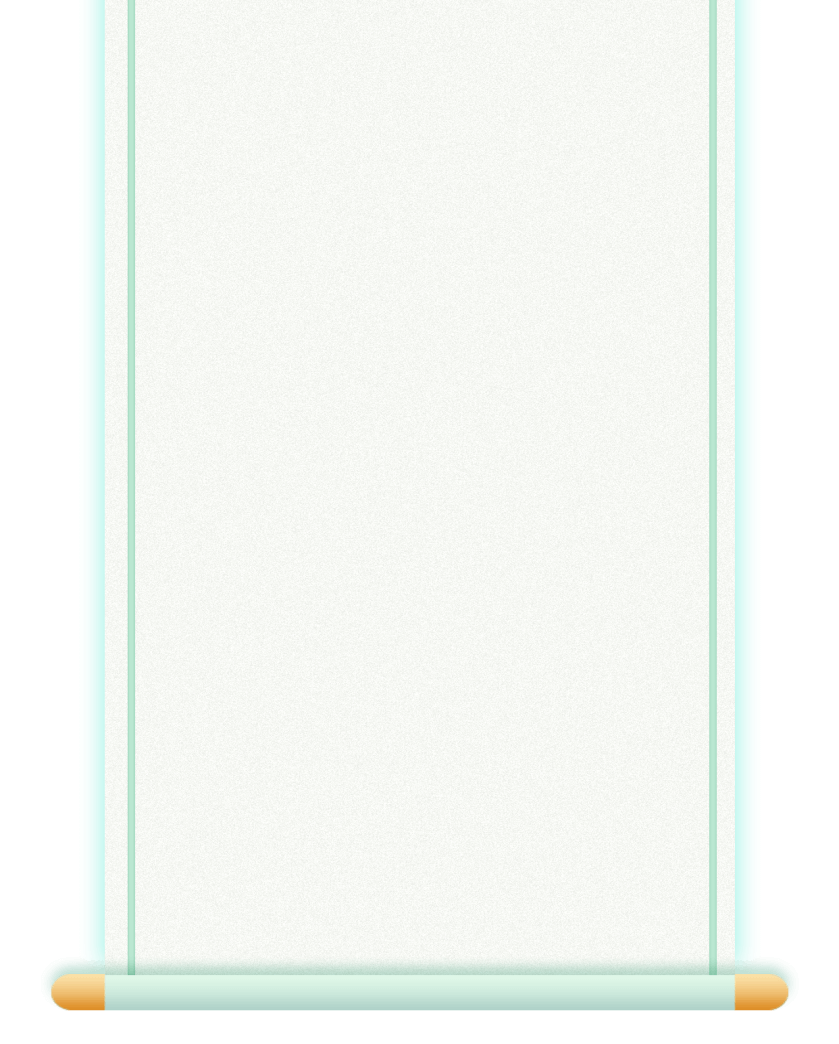 -中国风传统夏季养生知识讲座PPT-
健
养
康
生
人
固
生
本
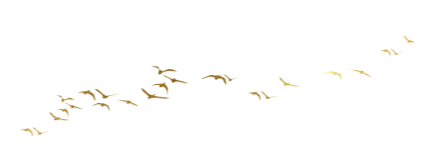 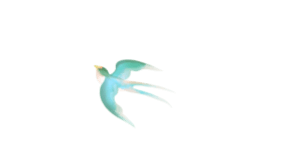 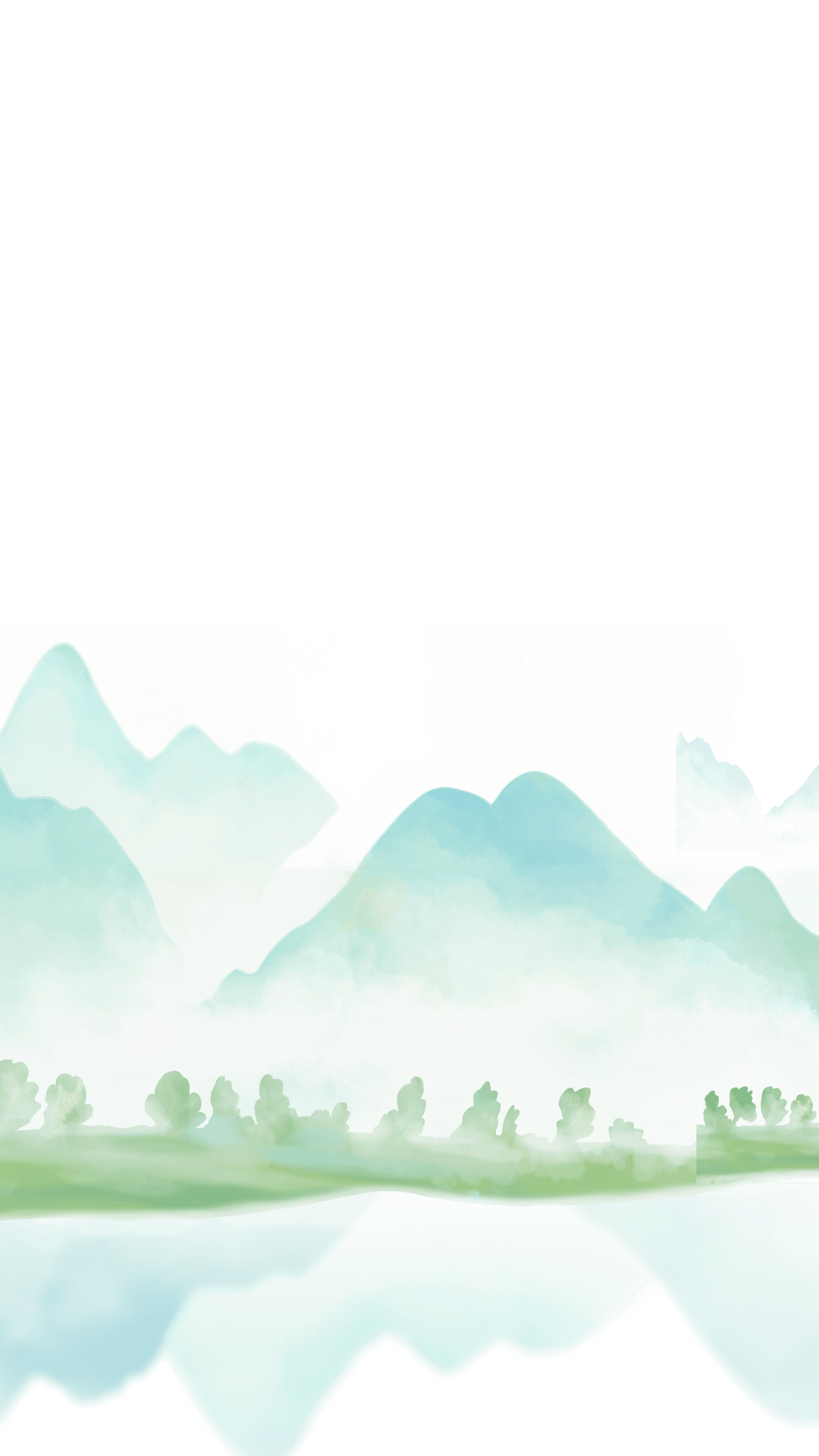 中国传统夏季养生
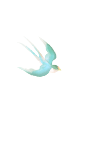 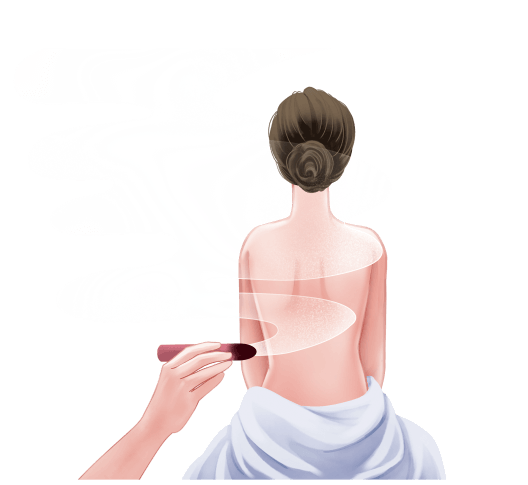 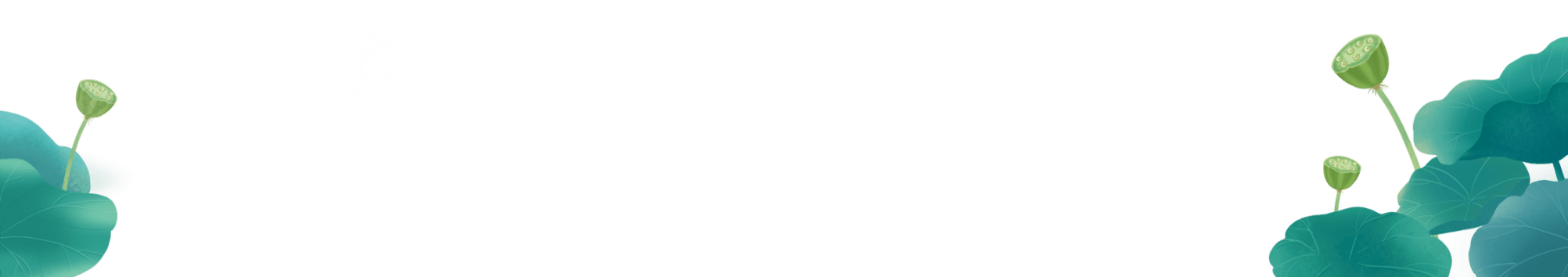 汇报人：优品PPT
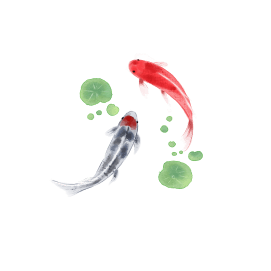 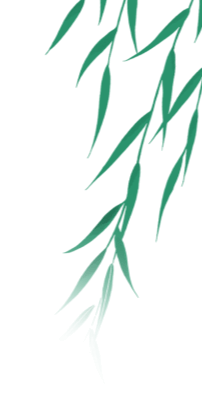 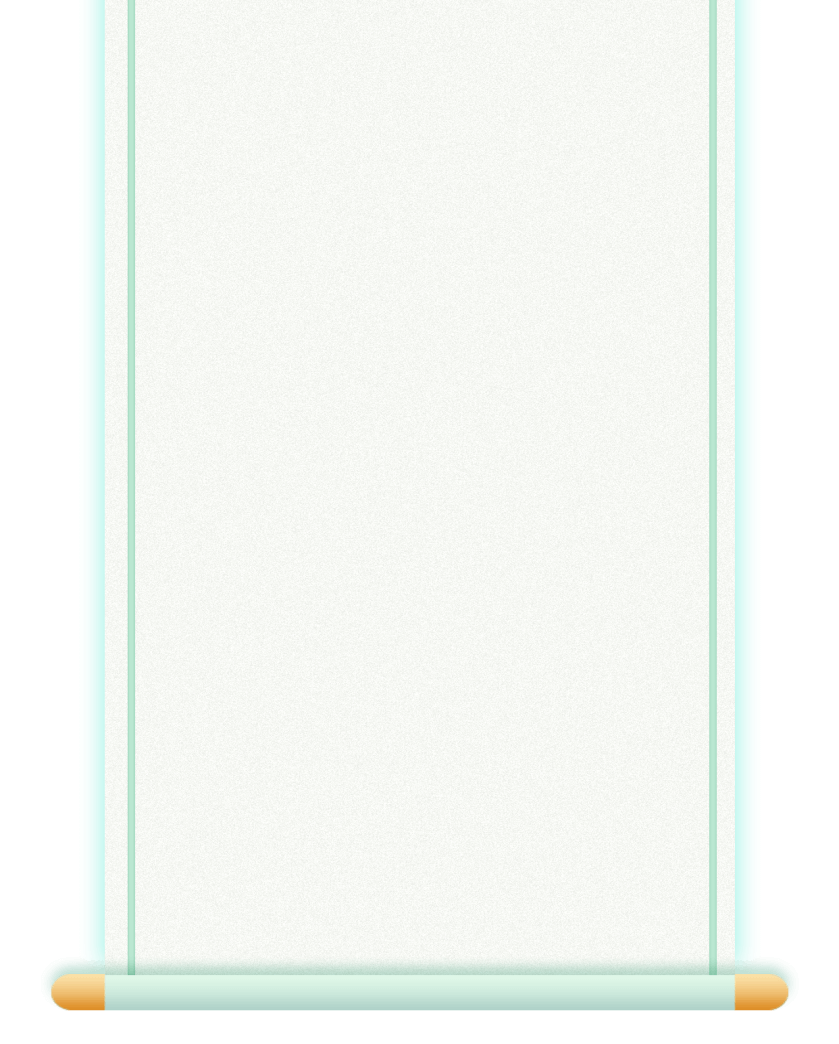 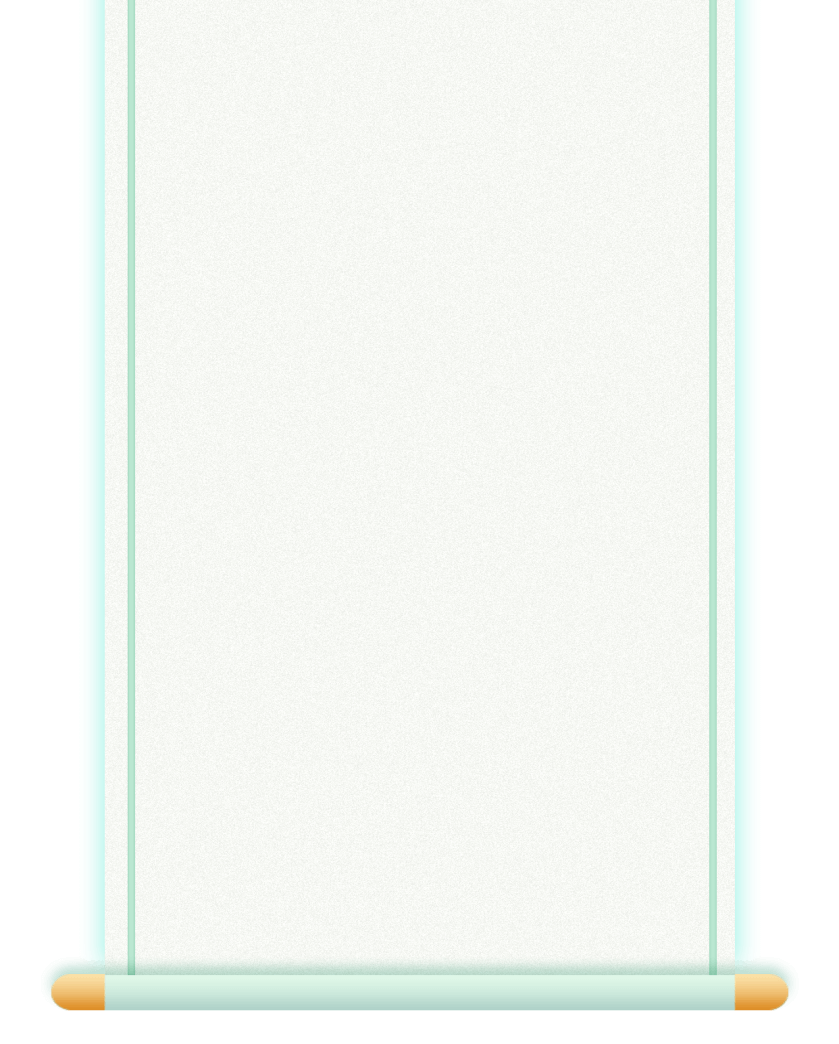 壹
贰
叁
什么是亚健康
养生的重要性
夏季养生与保健
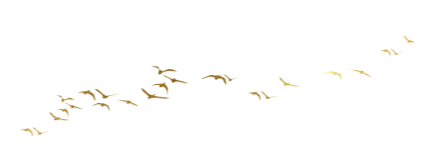 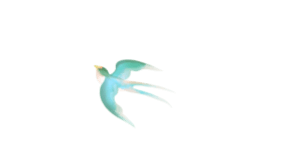 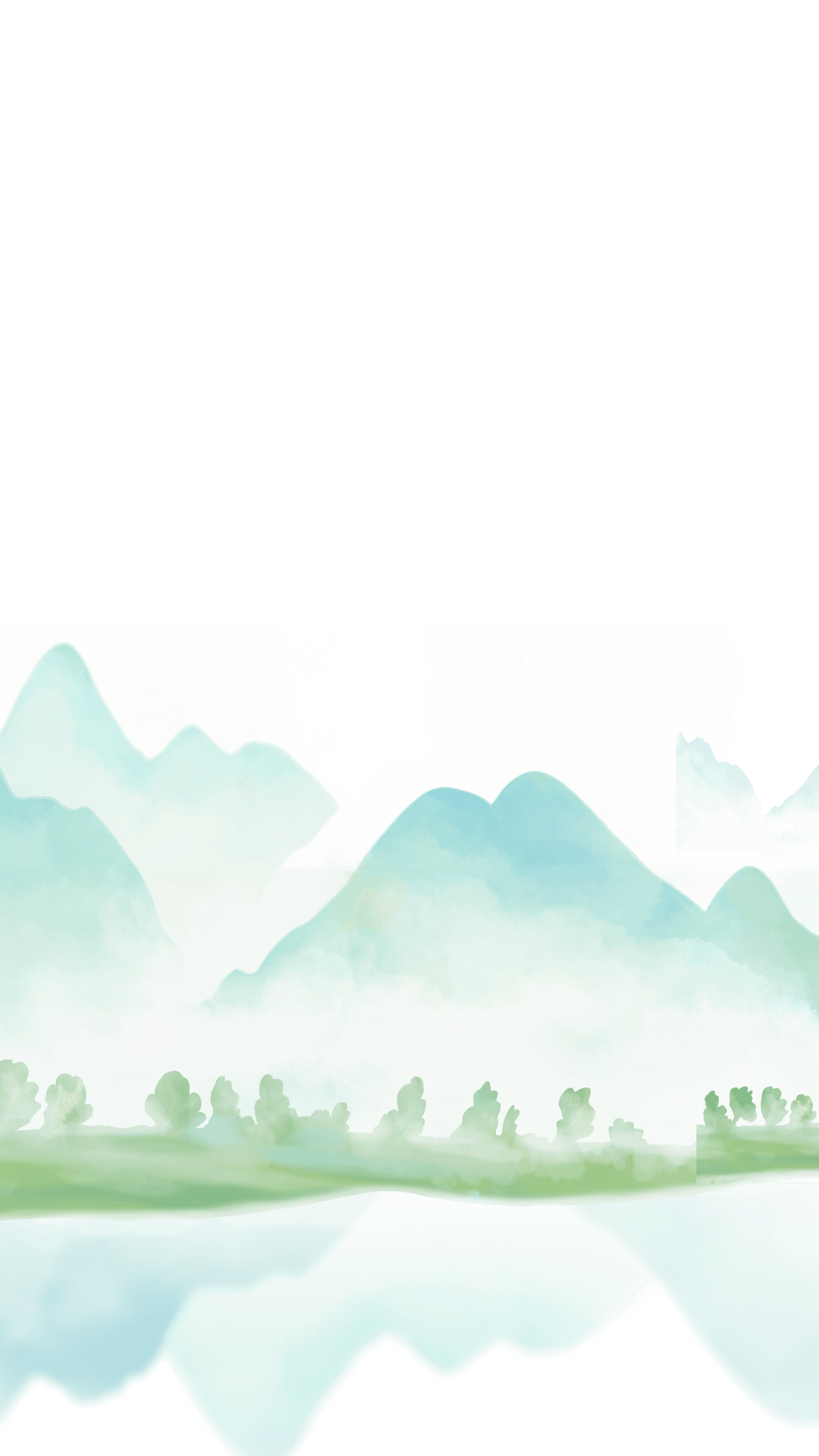 https://www.ypppt.com/
目录
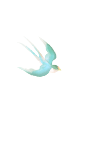 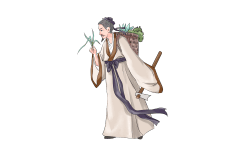 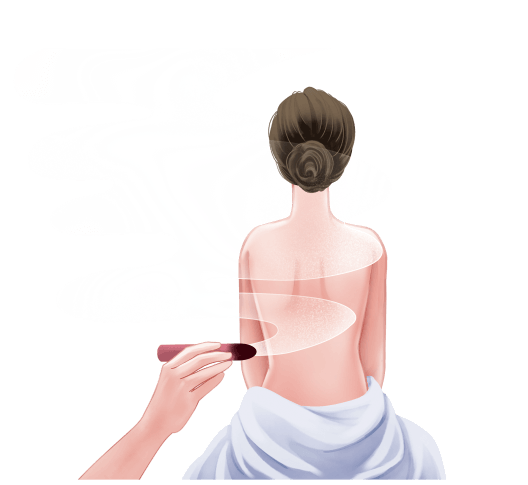 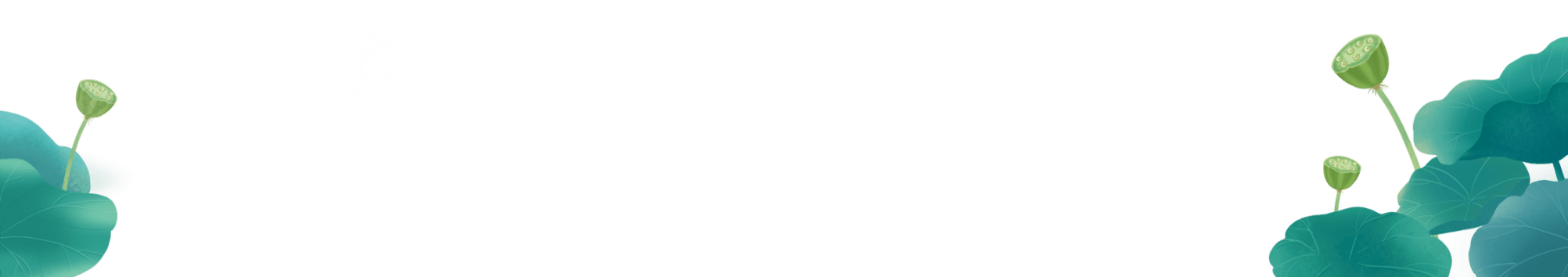 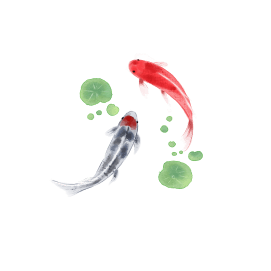 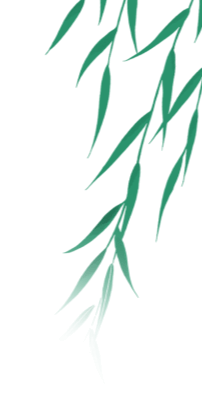 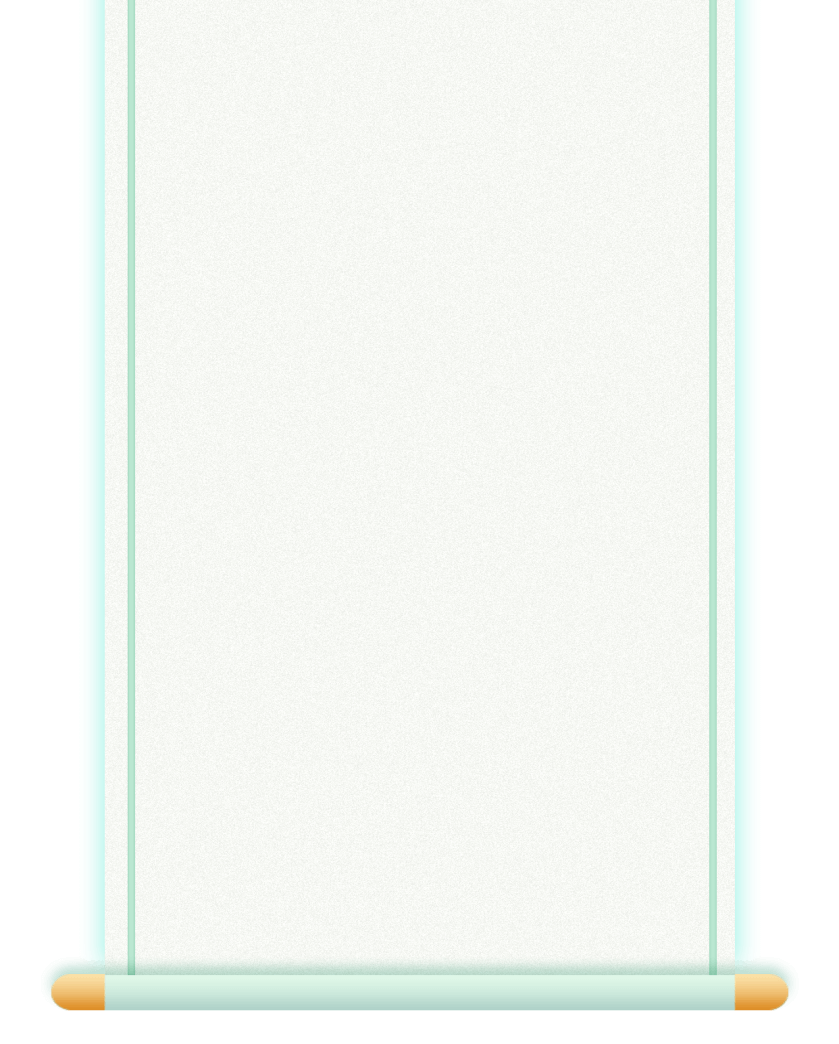 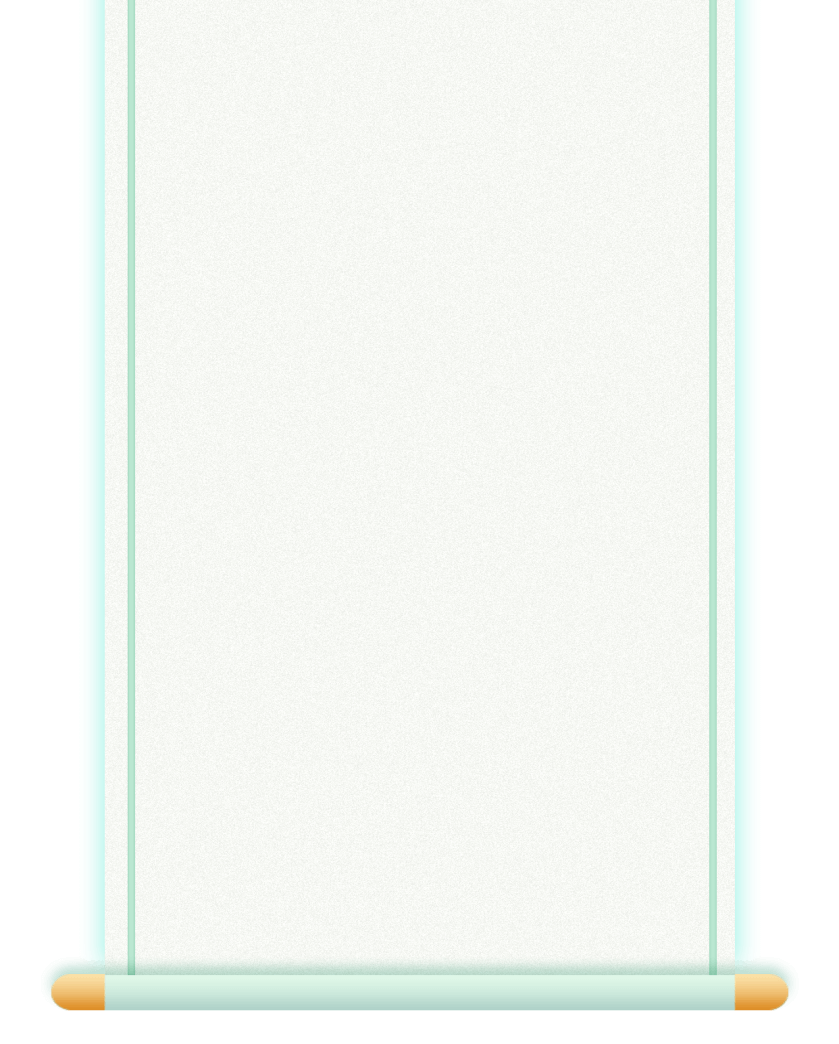 PART 01
健
养
康
生
人
固
生
本
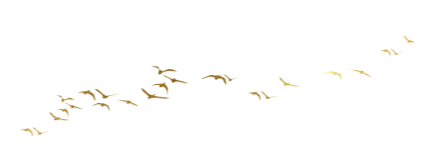 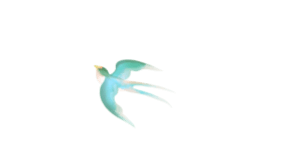 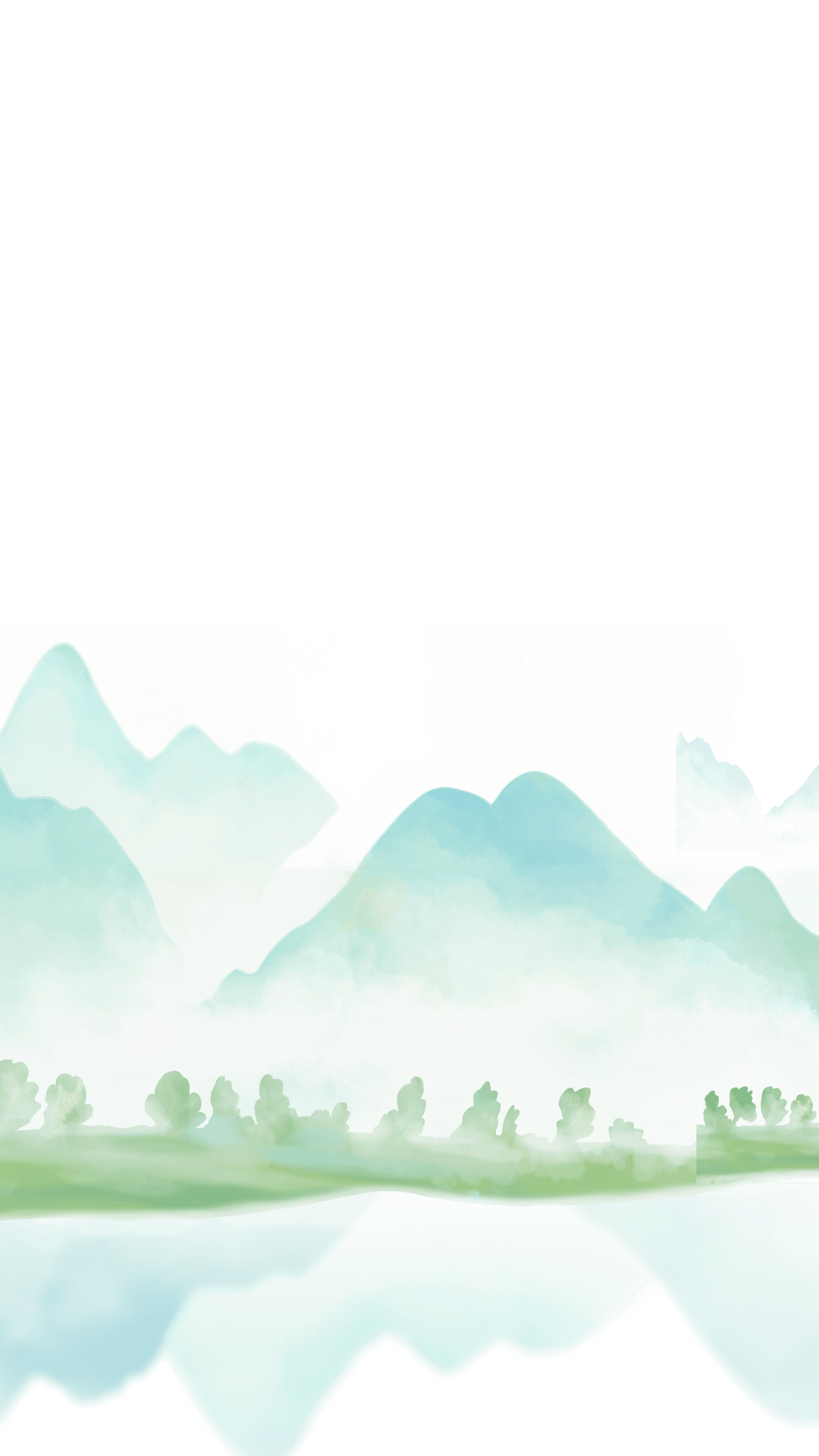 什么是亚健康
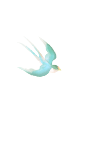 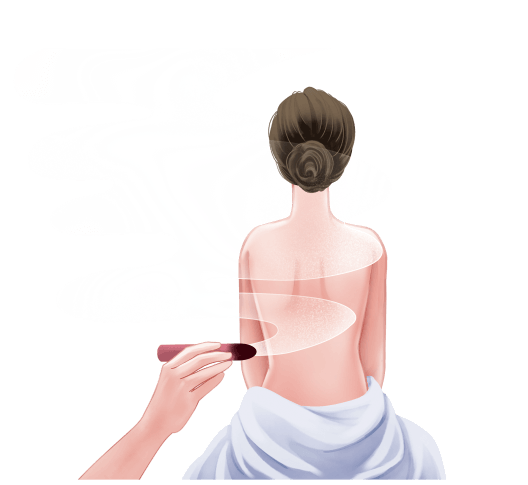 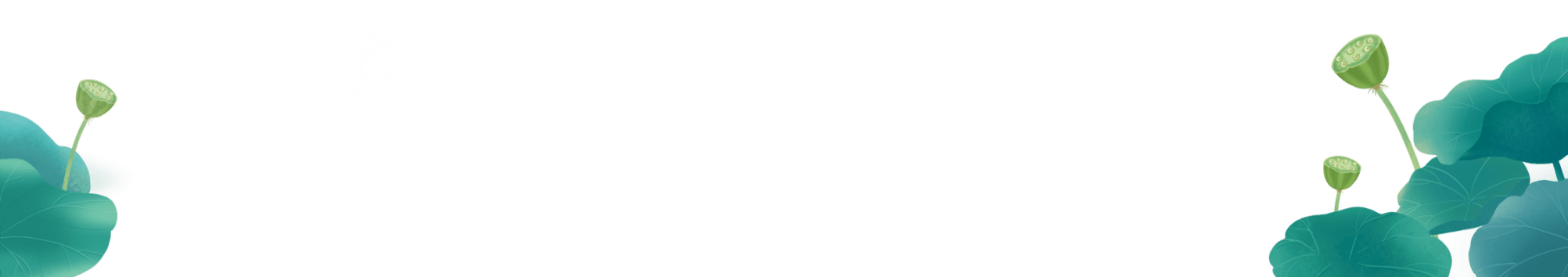 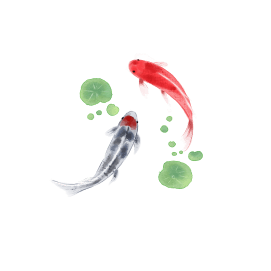 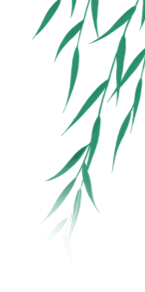 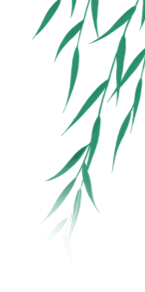 世界卫生组织（WHO）
给健康下了一个经典的定义：
壹
什么是亚健康
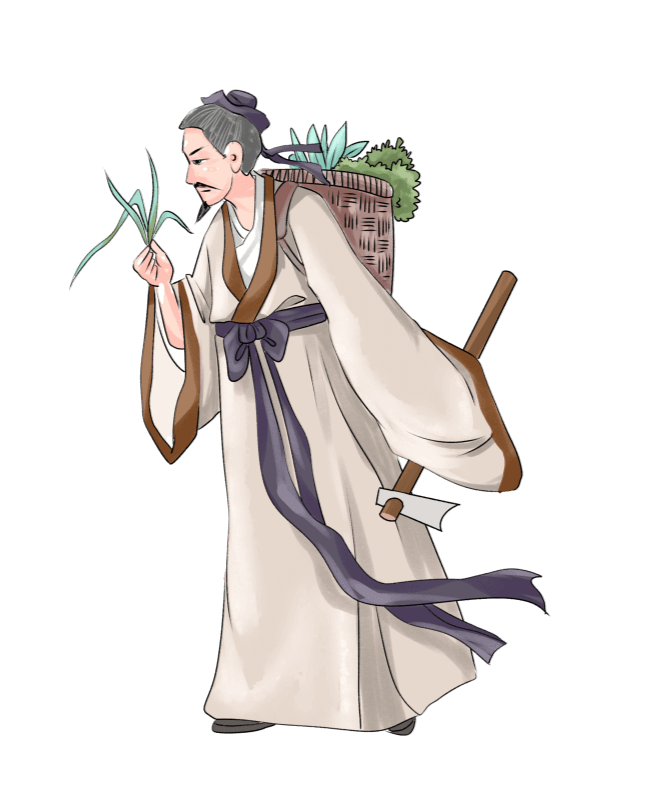 “健康不仅仅是没有疾病和虚弱，而且是身体上、心理上和社会适应上的完满状态”。
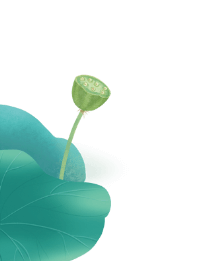 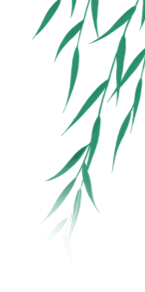 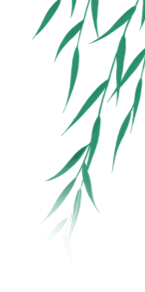 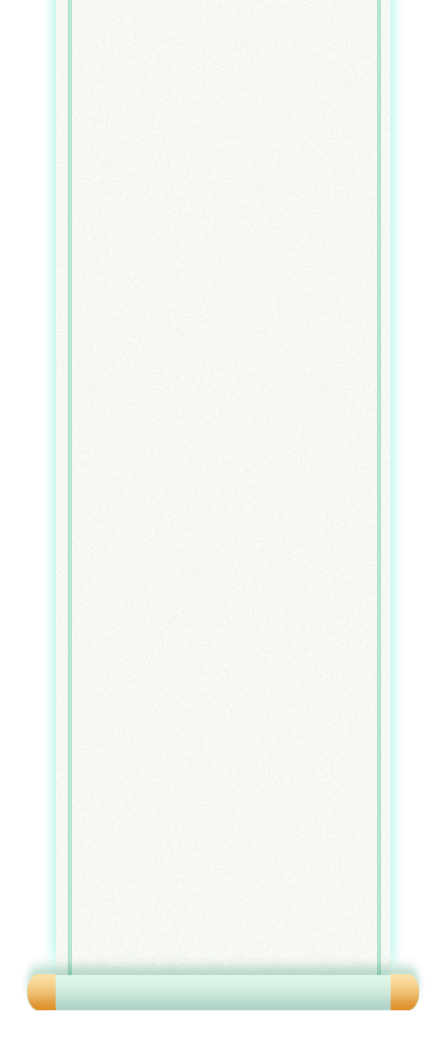 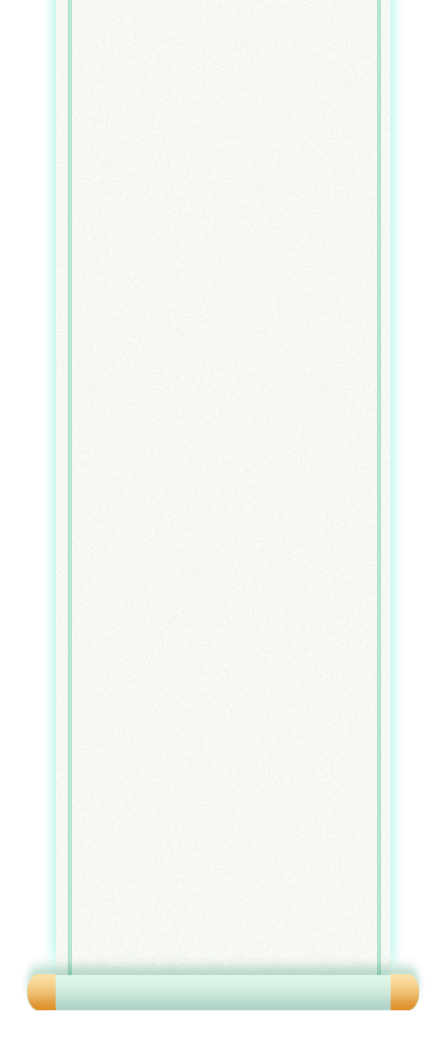 重 视
亚健康—— 21世纪人类健康的头号杀手
忽 视
养生保健
养生保健
亚健康走势的双向性:  一头是健康，一头是疾病！
壹
什么是亚健康
健康                                        疾病
亚健康
约15%
约70%
约15%
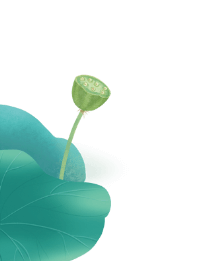 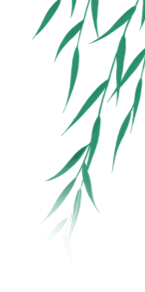 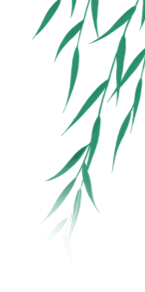 壹
贰
叁
壹
什么是亚健康
亚健康状态，任其长期发展的严重后果是：
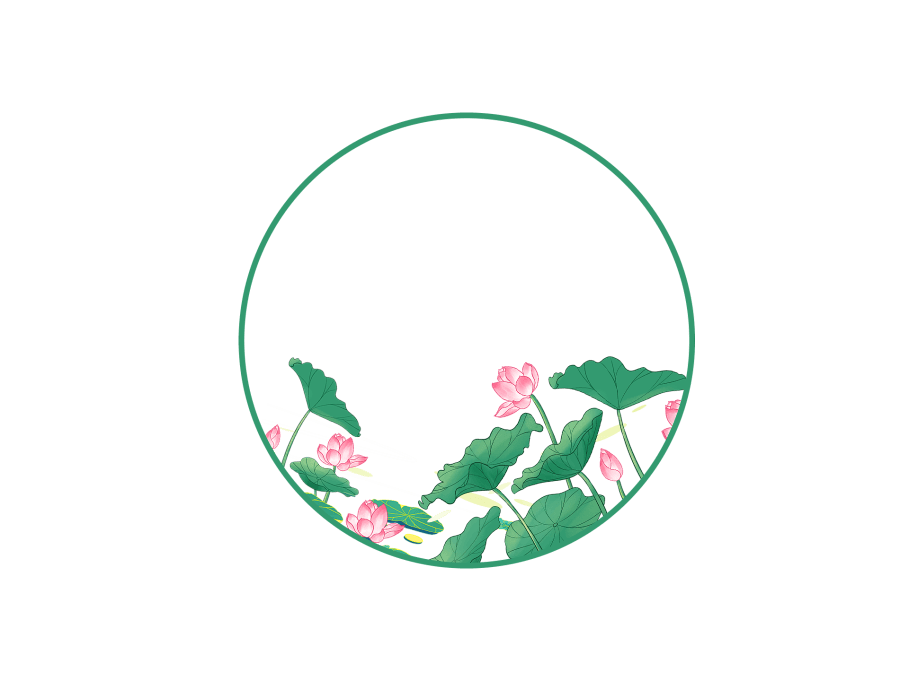 10%  将死于肿瘤。
20% 将死于吸烟引起的肺部疾病和糖尿病等代谢障碍性疾病，以及过劳和意外。
亚健康
66.7% 将死于心脑血管疾病
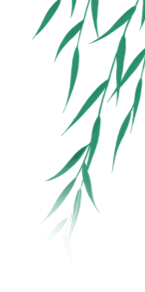 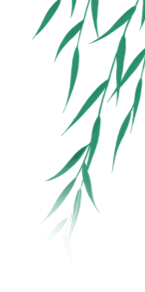 壹
什么是亚健康
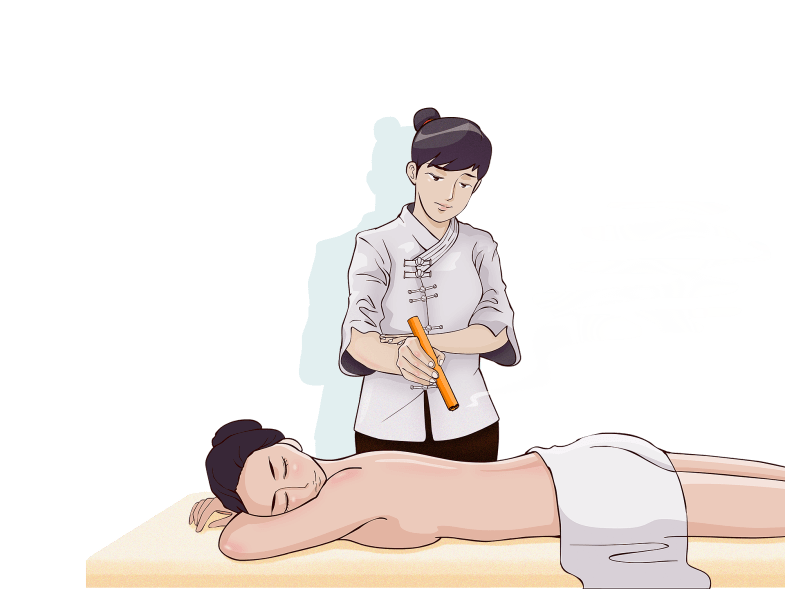 亚健康—— 21世纪人类健康的头号杀手
救治于后，不若摄养于先，
预防为主，防患于未然，
是维护健康的前提和基础！
行业PPT模板http://www.1ppt.com/hangye/
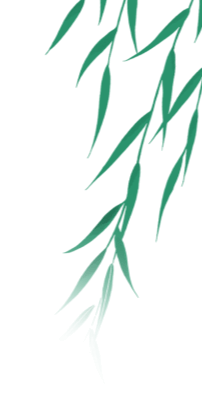 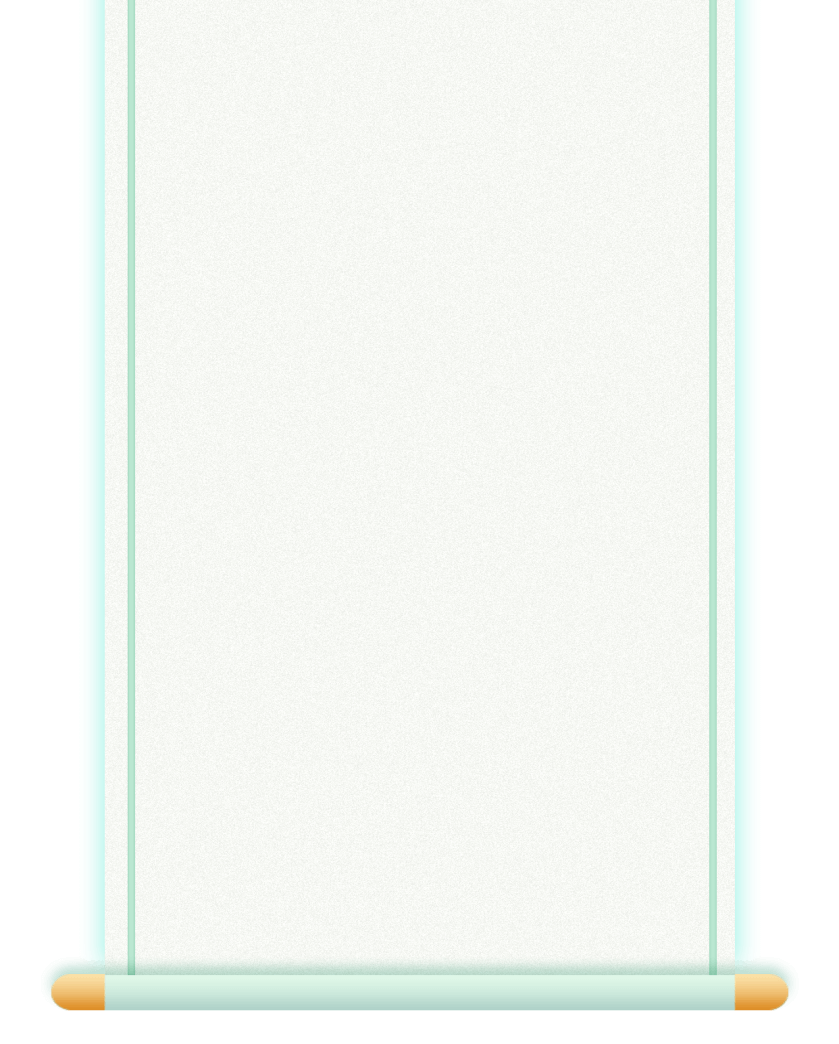 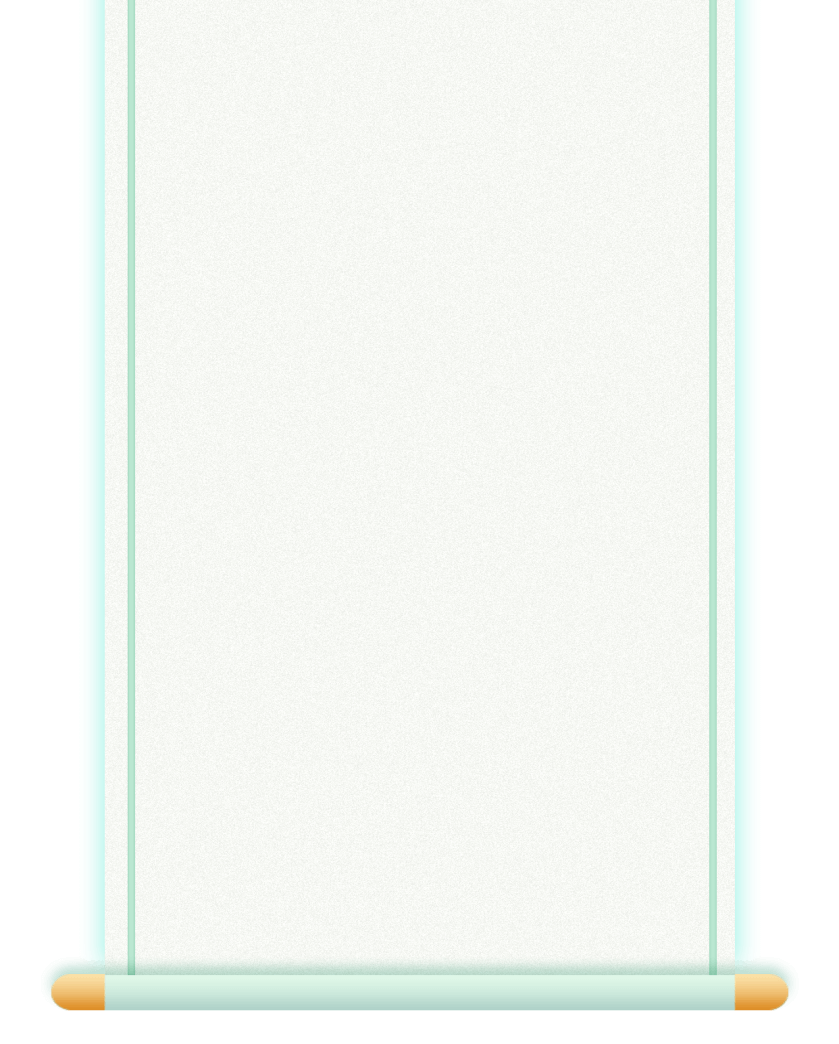 PART 02
健
养
康
生
人
固
生
本
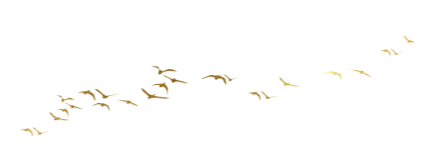 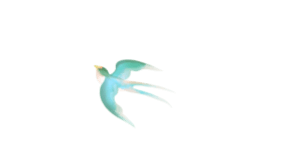 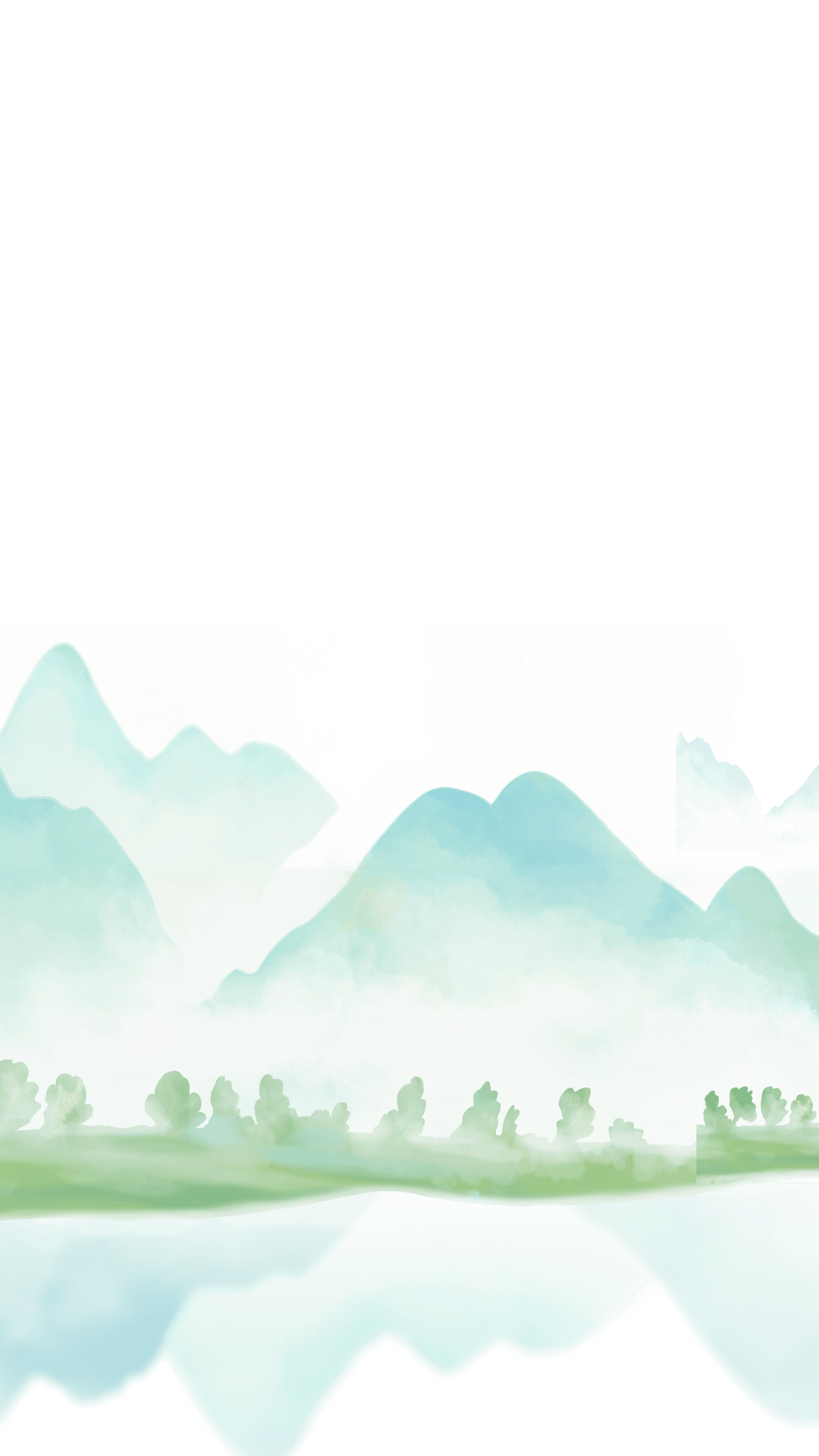 养生的重要性
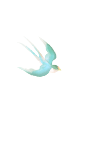 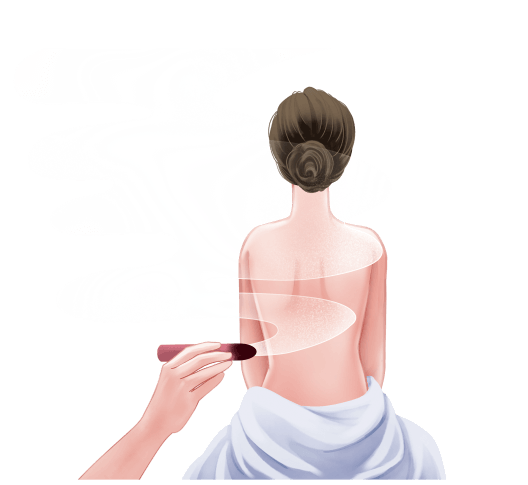 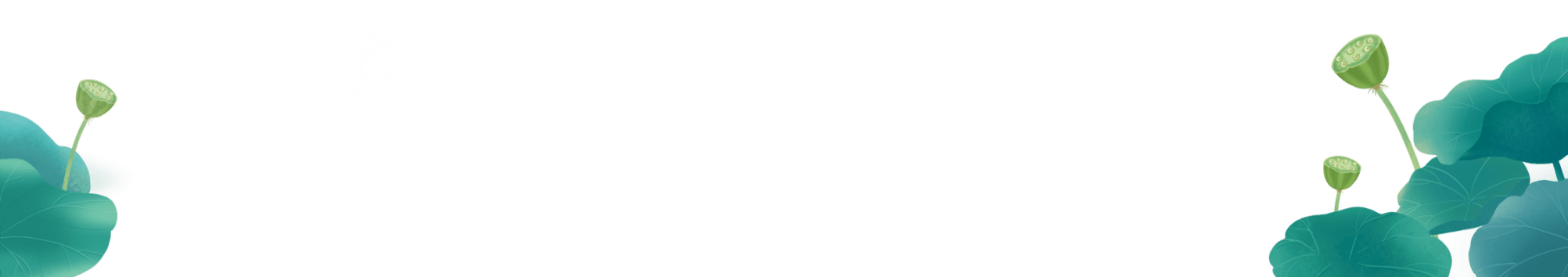 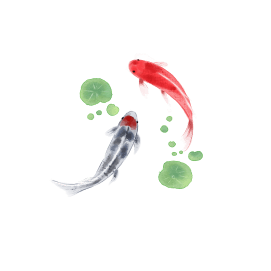 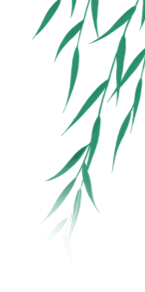 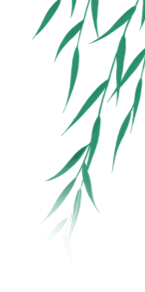 贰
养生的重要性
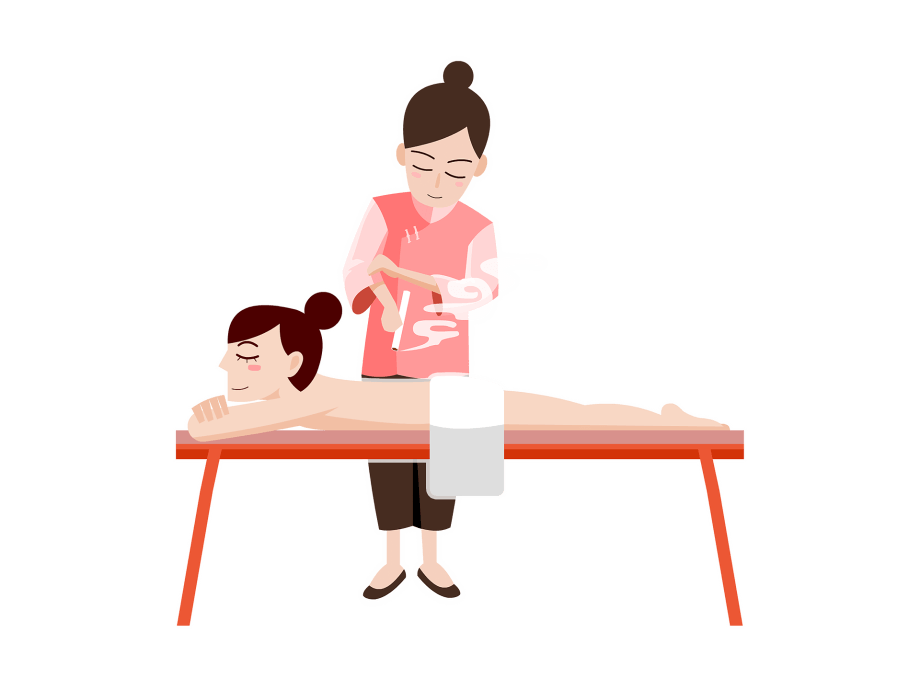 现代生活，处处充满健康危机！
生活节奏应酬 压力人际关系
气候变化（六淫）风寒暑湿燥火
食物中农药/激素/抗生素/重金属/色素…
 生活方式饮食、起居、运动、情志
环境因素:空气/水/土壤病原微生物的入侵
要想身体好，养生固本最重要！
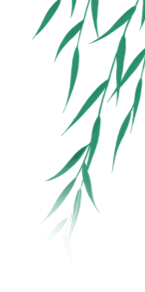 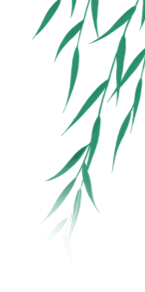 贰
养生的重要性
养生固本，健康人生
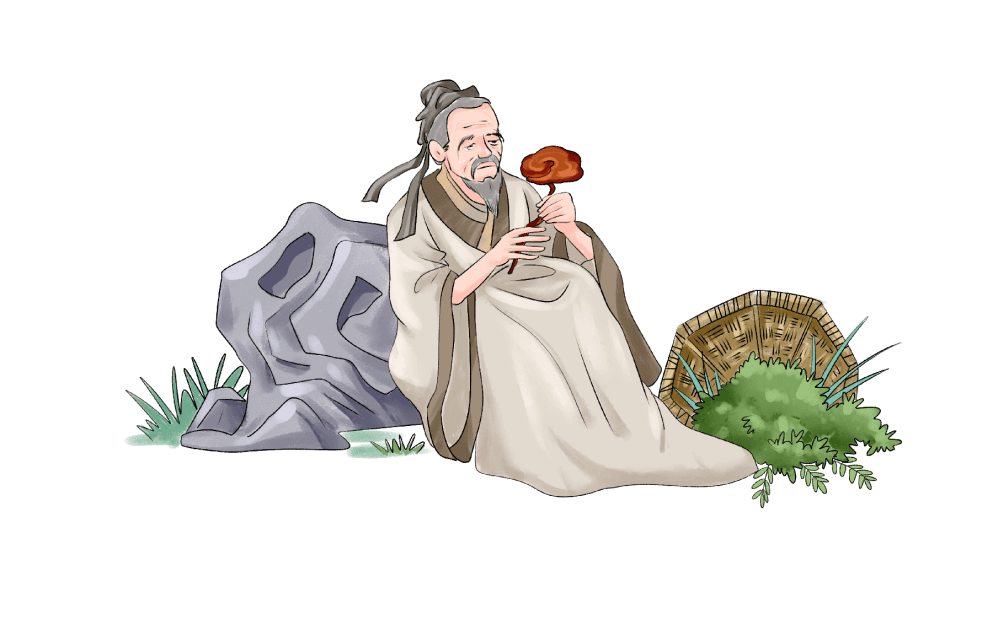 养生原则 三调整：扶正气、平阴阳、调脏腑
扶正气——
扶持人体抵御各种致病因素侵袭的能力《黄帝内经》：“正气存内，邪不可干”，  只有正气充盈，才具备坚实的健康基础，所以扶正气 是养生固本的最基本原则。
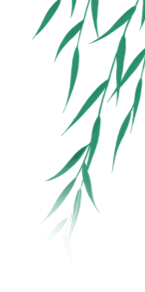 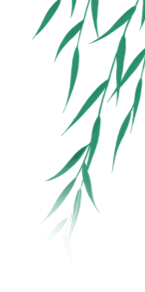 贰
养生的重要性
平阴阳——
人体正常的生命活动，是阴阳保持协调 平衡的结果；阴阳失调是导致疾病的根本。因此，保持人体自身的阴阳平衡，以及与自然界四时阴阳变化相适应，做到平阴阳，是达成健康的又一关键。
调脏腑——
人体的健康是建立在脏腑功能正常发挥的基础上，疾病与亚健康往往因为脏腑功能失调而产生。因此，达成健康需要有针对性地进行脏腑调理。
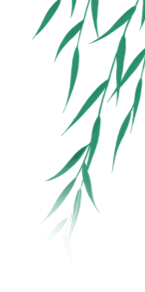 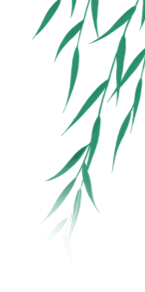 贰
养生的重要性
养生方法
四合理：饮食、起居、运动、情志的合理
用健康的生活方式保养身体.
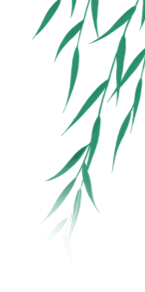 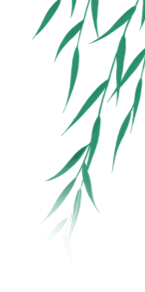 强化和提升
人体的生命力
贰
养生的重要性
抗病能力
养生固本旨在提升人体内在的生命力
适应环境的能力
固 本
自我康复的能力
养生固本，不断激发生命潜能，获得：三平衡、三富足、三和谐健康人生
[Speaker Notes: https://www.ypppt.com/]
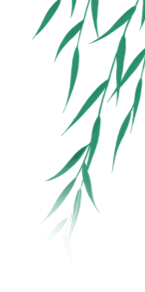 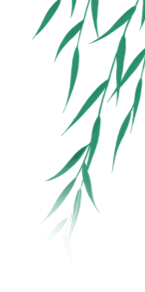 贰
养生的重要性
懂得养生，自己掌控生命！
中国是最懂得养生的国家中华优秀的养生文化，是中华民族的瑰宝。
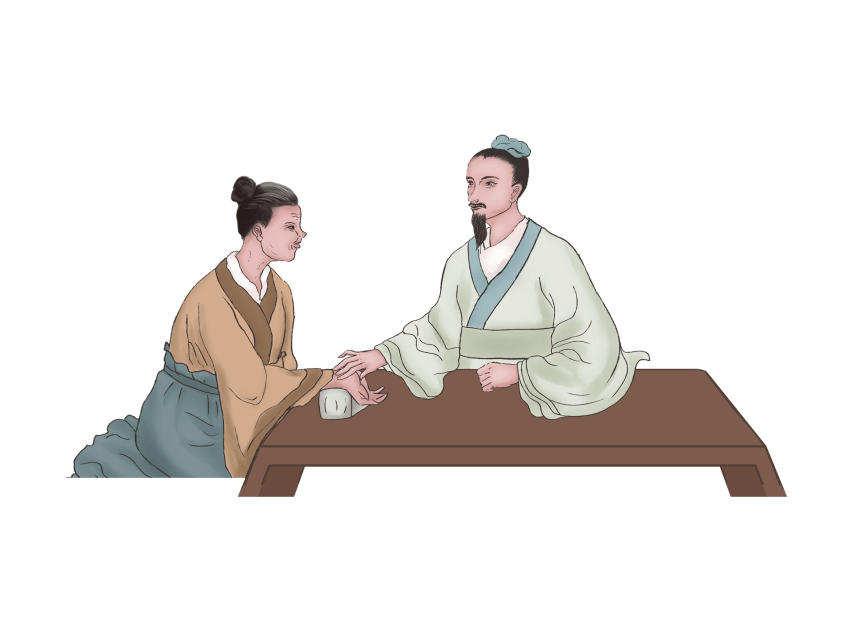 中国人的平均医疗支出世界排名是 188位但中国人的平均寿命是71.8岁, 排名是 20位 。
这就是中国人注重养生的效果!这就是传统养生文化对于现代中国人的贡献!
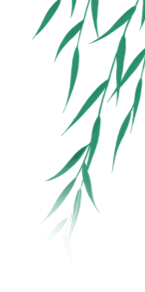 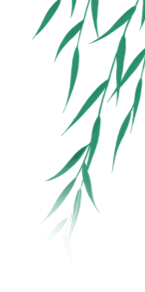 贰
养生的重要性
四季养生——中国优秀养生文化的重要组成
人体五脏生理活动，必须适应四时阴阳变化的规律, “顺四时而适寒暑”,做到与外界环境保持协调平衡,并在不同的季节重点调养不同的脏腑, 才能拥有健康的身体。
春夏养阳，秋冬养阴
脏腑调养：  春——肝，夏——心，长夏——脾   秋——肺，冬——肾。
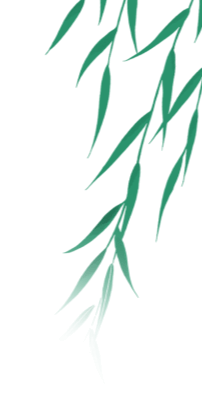 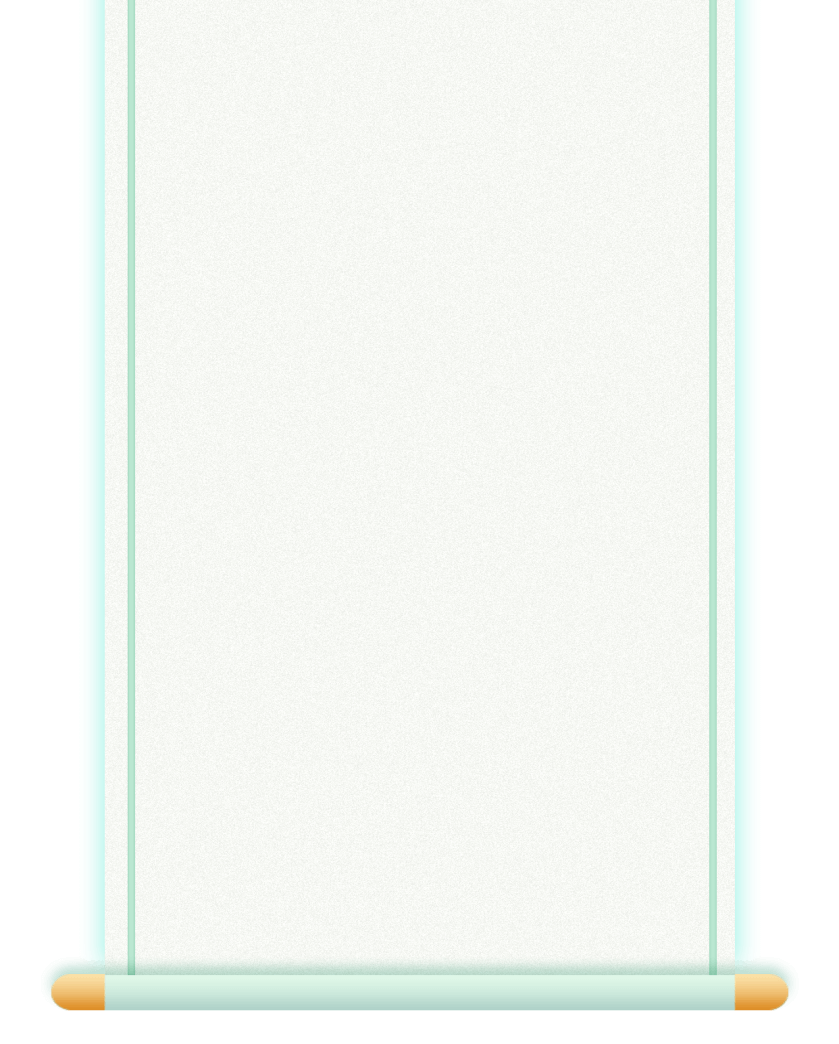 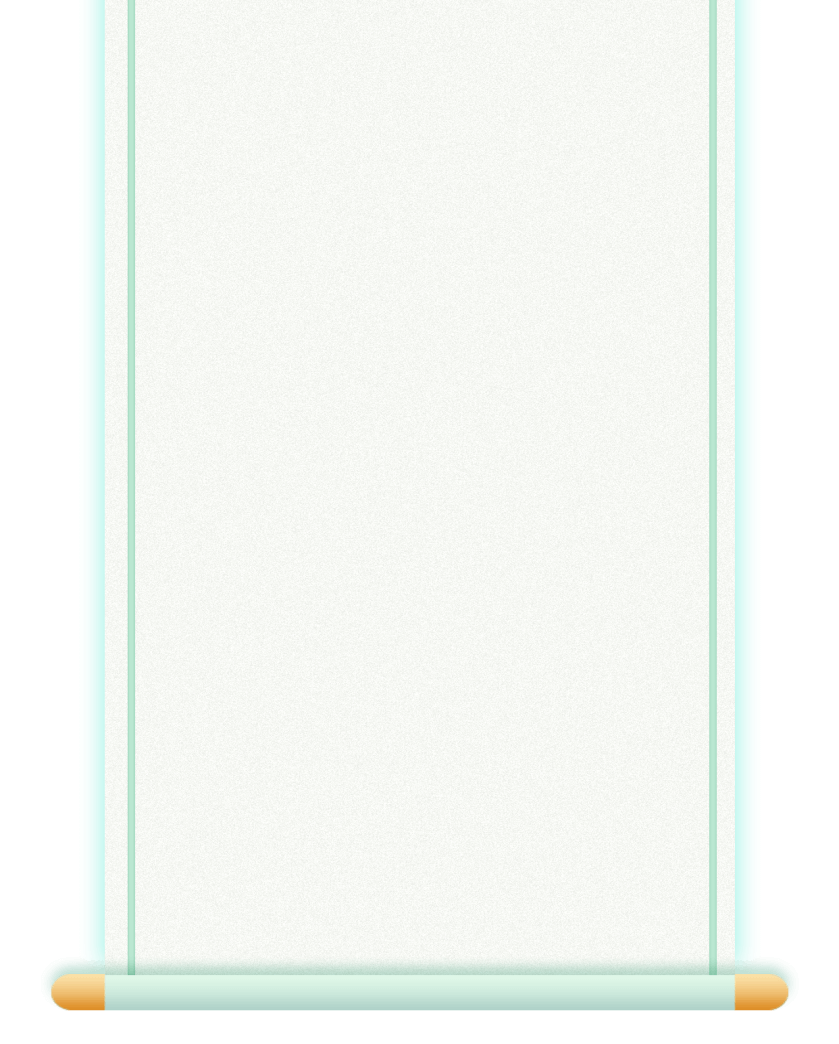 PART 03
健
养
康
生
人
固
生
本
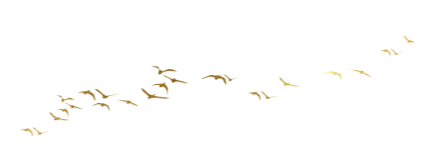 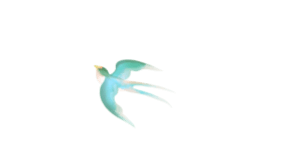 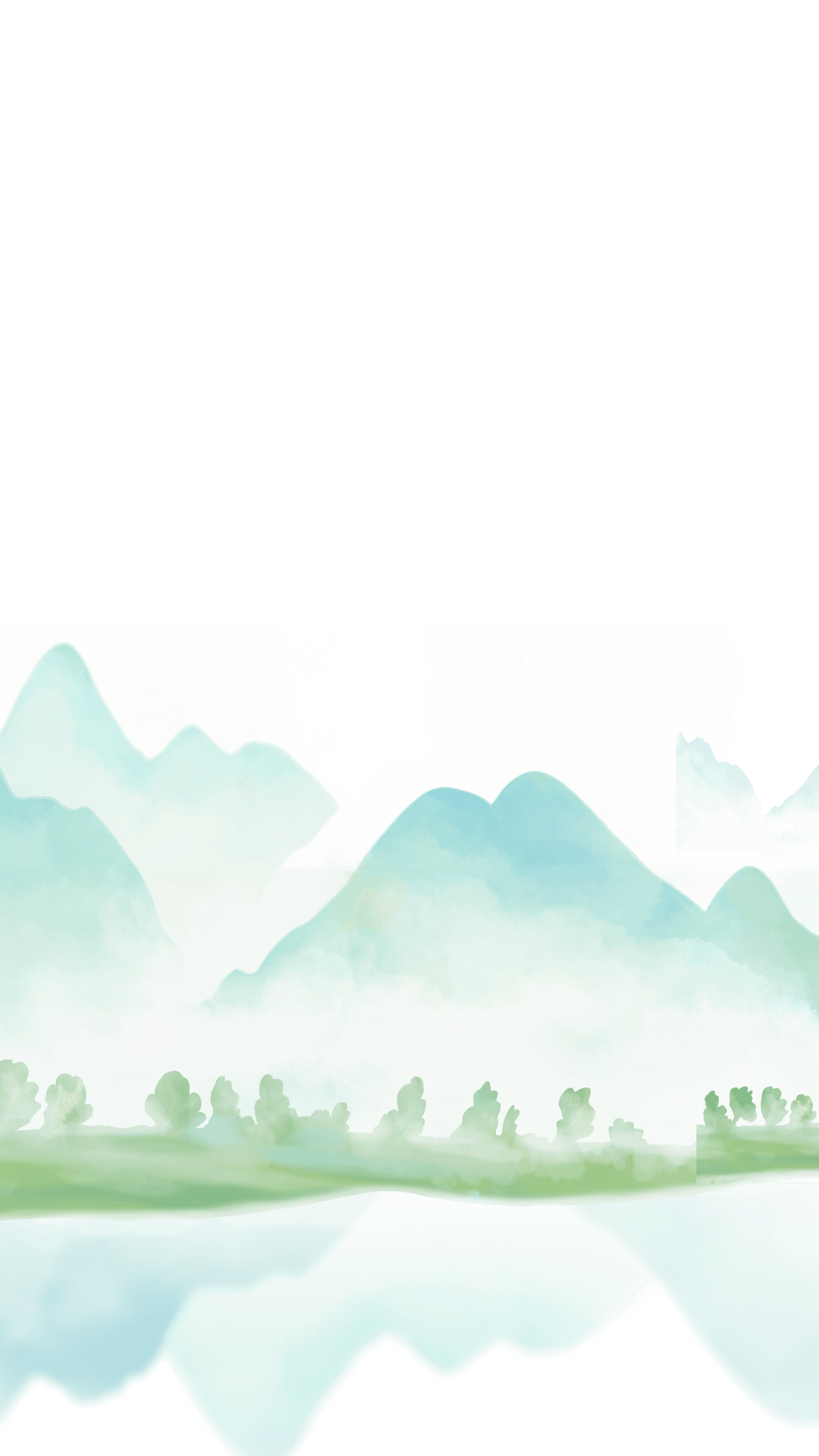 夏季养生与保健
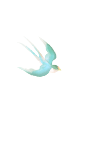 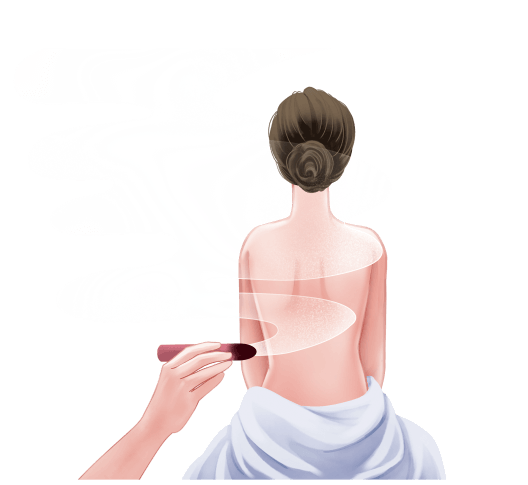 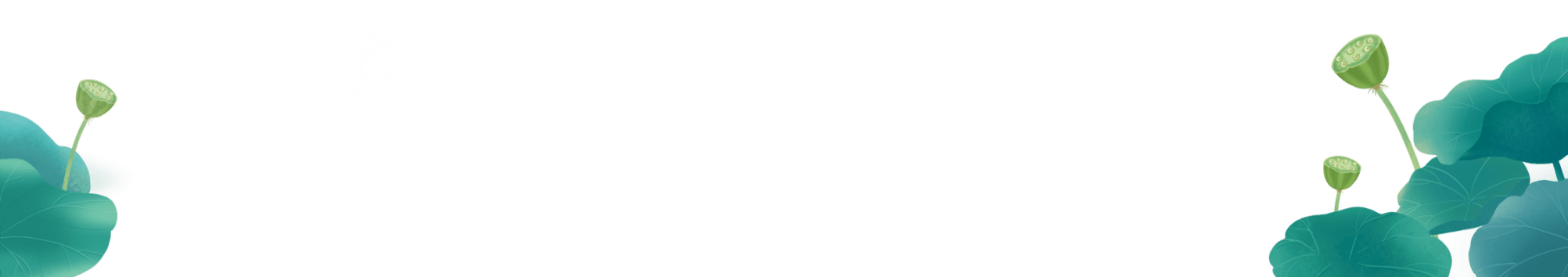 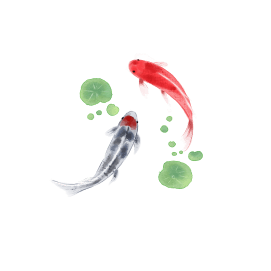 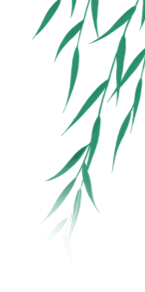 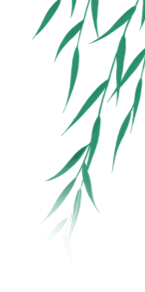 叁
夏季养生与保健
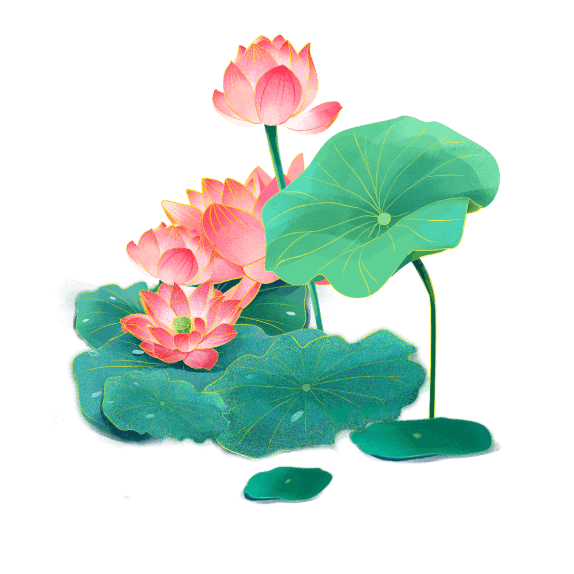 夏季常见的健康隐患：
易加重心脏负担                                                                  
易出现脱水、中暑                                                            
易发生脾胃受损：      胃肠炎、痢疾、食物中毒 ……                  
易出现皮肤问题：      痱子、痱毒、皮肤感染、      
易发生日照性损害：
盛夏气候炎热、阳气最盛；长夏多雨潮湿、闷热蒸腾；太阳炽热高悬、昼长夜短。
夏季的气候特点：
高温  多湿  多雨  多日晒
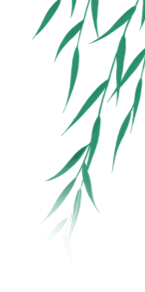 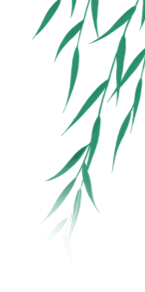 叁
夏季养生与保健
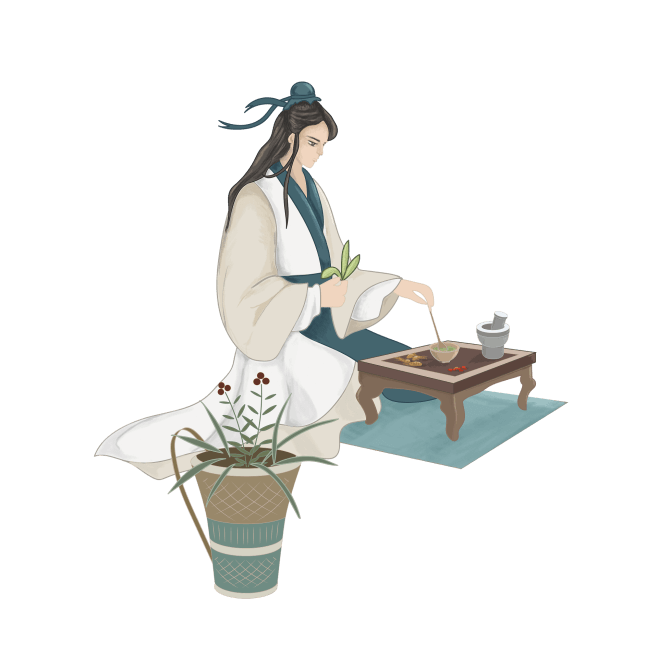 盛夏防暑
暑为阳邪, 容易耗伤津液和元气：
耗伤津液:  口渴引饮、唇干口燥、尿黄便干、心烦意乱等症状 ; 
耗伤元气:  身倦乏力、气短懒言等一系列阳气外越等的症状。
严重时可卒然昏倒，不省人事、导致死亡。
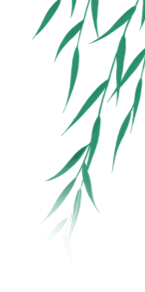 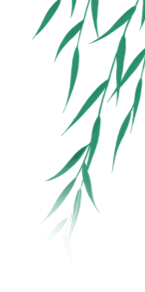 叁
夏季养生与保健
合理饮食
多食益气生津的物质
1.多食消暑益气生津食物：消暑食物: 清热、微凉，如西瓜、苦瓜等
2.益气生津:  山楂、金银花、五味子、鸽肉等 
3.补充优质蛋白质 ：鱼、肉、奶、蛋、豆类 
4.补充足够的水分: 多喝盐糖水,
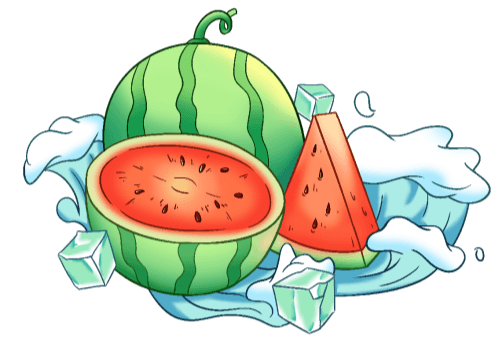 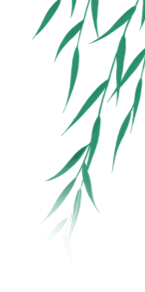 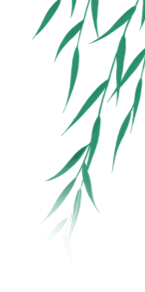 叁
夏季养生与保健
合理起居
晚睡早起、注意防晒、防纳凉过度
睡眠调节 ：晚睡早起、适当午觉等。避免过度暴晒、防日光中紫外线照射伤害:勿在阳光下久置与暴晒,防皮肤损伤,用好防护用具，做好防晒措施。
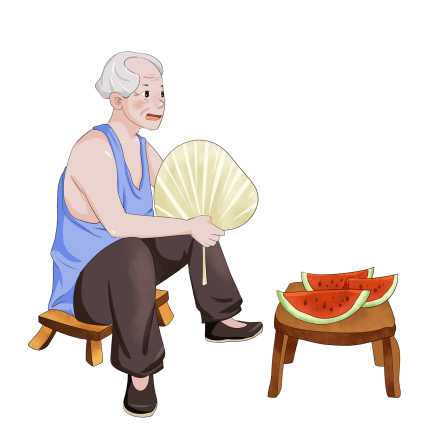 防纳凉过度
避免在 檐下、过道或露天乘冷过夜 。
乘凉时，要特别注意腹部的保护。 
不可饮冷无度，致使中气内虚。
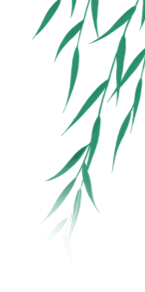 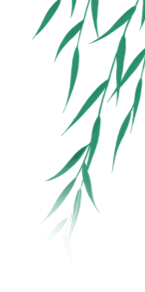 叁
夏季养生与保健
合理运动
夏季运动要适宜，防过度伤阳气
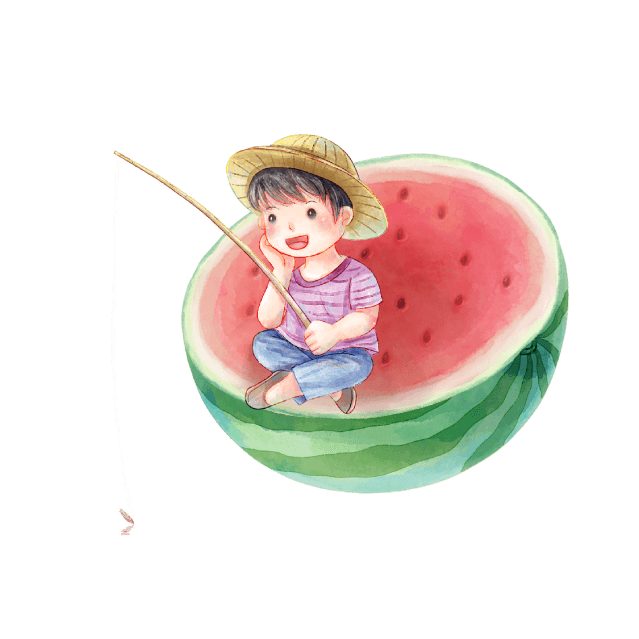 夏季适宜的运动 ：旅游、游泳、钓鱼等。
避免超量运动及出大汗
忌运动后立即冲凉水,以防发生意外.
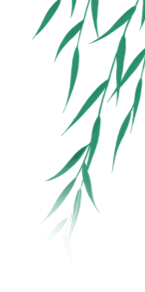 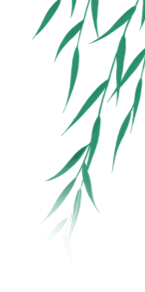 1. 多吃健脾和胃利湿的食物. 党参  白术  山药   山楂   茯苓  陈皮、 冬瓜  南瓜  莲子   姜等。
2.少吃寒冷的食物，以防中气内虚。 
3.注意食品卫生和个人卫生.
4.加强肠胃保健品的养护.
保健措施
叁
夏季养生与保健
湿为阴邪, 好伤人体阳气, 亦好伤脾阳。       
 脾阳为湿邪所困，则可导致脾气
升降失合，不能正常运化。
盛夏避湿邪
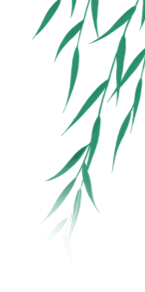 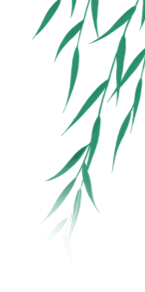 夏季活动量增大，脏腑功能加强，心跳加快，心脏负担加重，心气易亏耗。
盛夏炎热，出汗量大，使循环血容量减少, 心跳加快，而使心脏负担加重。
大量出汗，导致血液粘稠度增高，血流缓慢，易导 致血栓的形成。
冷气刺激,  血管收缩，可诱发心脑血管疾病。
叁
夏季养生与保健
调脏腑：盛夏养心
心与夏季相应，夏季应注意养心安神：
心主血脉，心主神志，主管人的精神活动.
心是五脏六腑之主，主明则下安,
心动则五脏六腑皆摇。
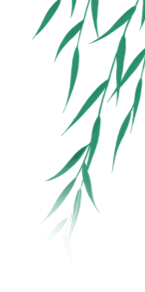 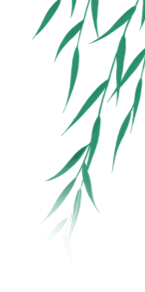 叁
夏季养生与保健
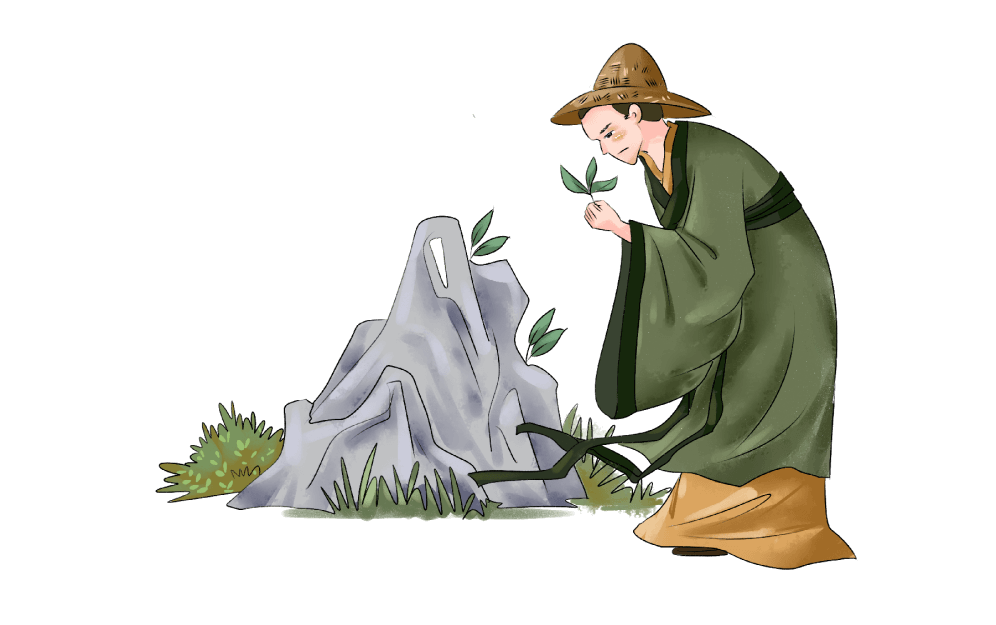 养心的保健措施
1.保证“心主血脉”的正常进行：
饮食要注意四低 (盐、脂、胆固醇、热量）多吃降血脂的食物 :    生姜、洋葱、花生、大豆、蘑菇、海藻、酸牛奶、茶叶、山楂等， 补充优质蛋白质。
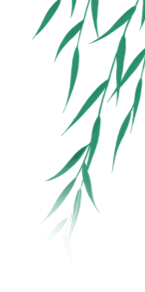 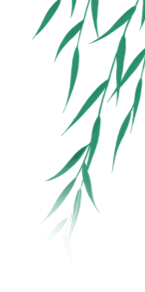 叁
夏季养生与保健
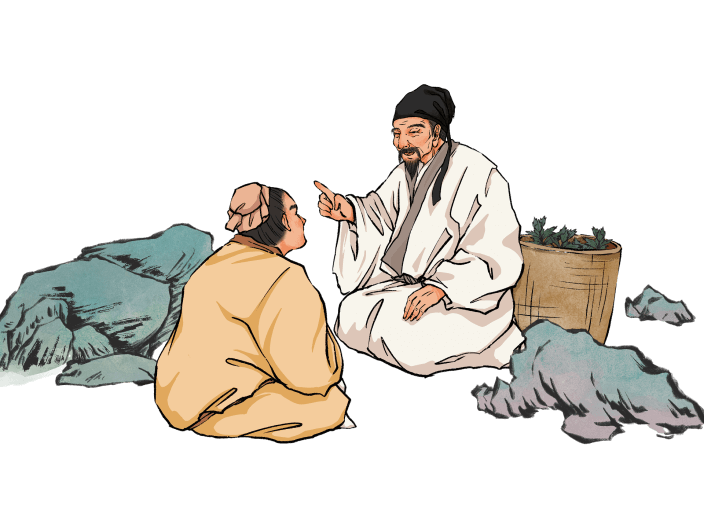 合理的情志
保持精神愉悦：
保持一个淡泊宁静的心境、心情平和 、 胸怀宽阔 、安然自得， 避免心火内生。
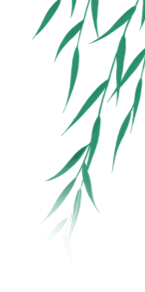 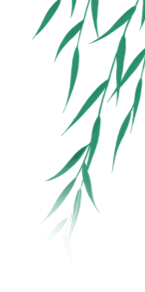 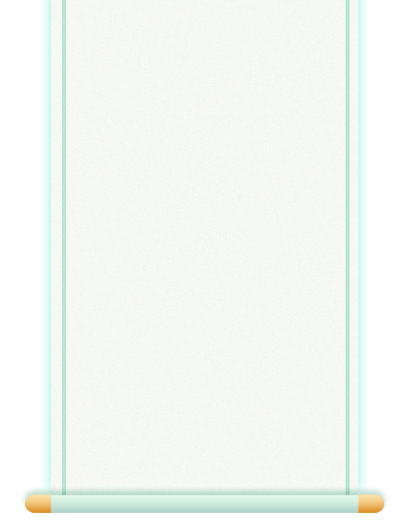 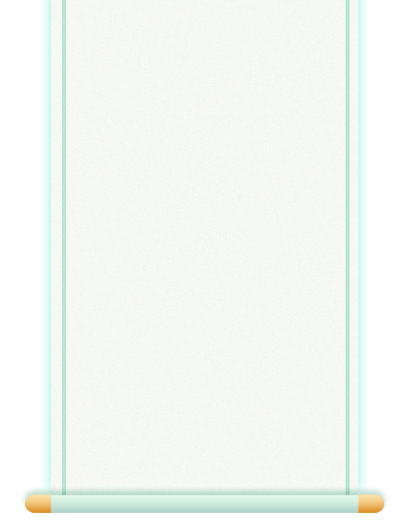 叁
夏季养生与保健
扶正气：冬病夏养保健康
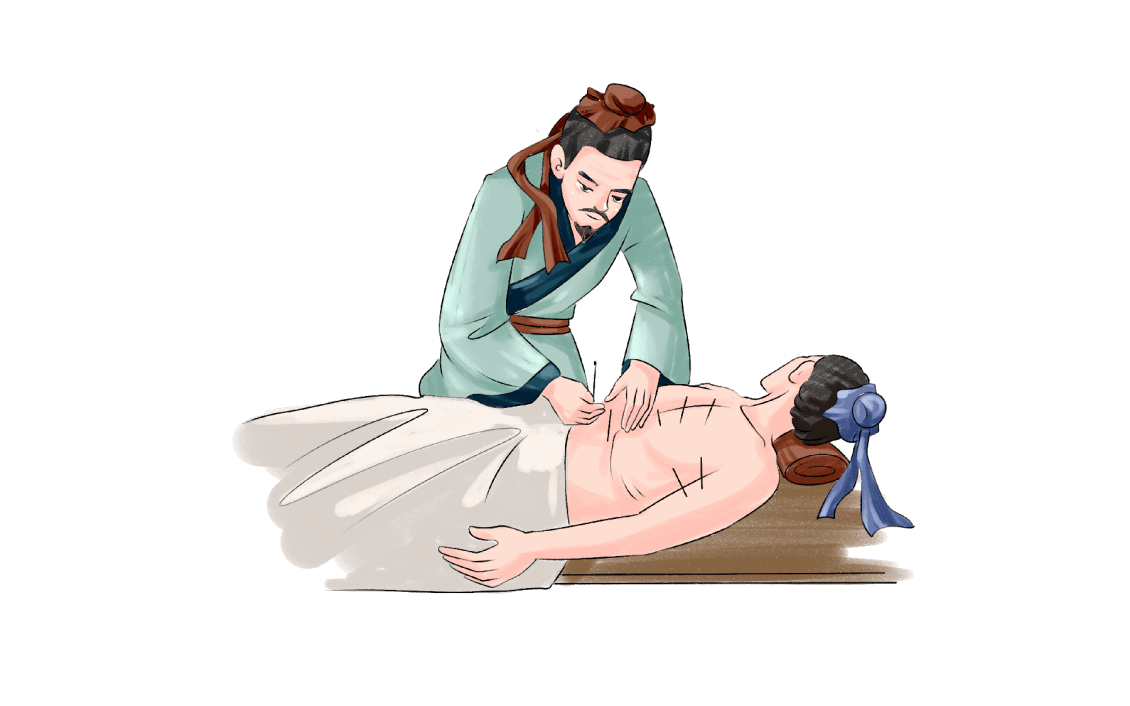 心血管的保健：心主夏、属火，冬季则水盛，水克火。
阳虚体质的保健：可使阳气充实，增强抵抗力。
其他冬季异于发作的慢性疾病，特别是呼吸系统的疾病
措施
1、提高身体免疫力：
   （1）活化身体细胞
   （2）提供营养物质
2、补钙、补铁，合理晒太阳
3、保证睡眠、适当锻炼
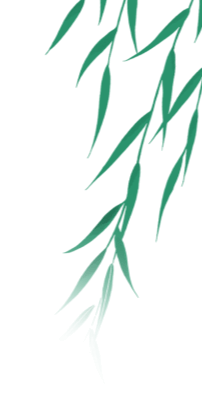 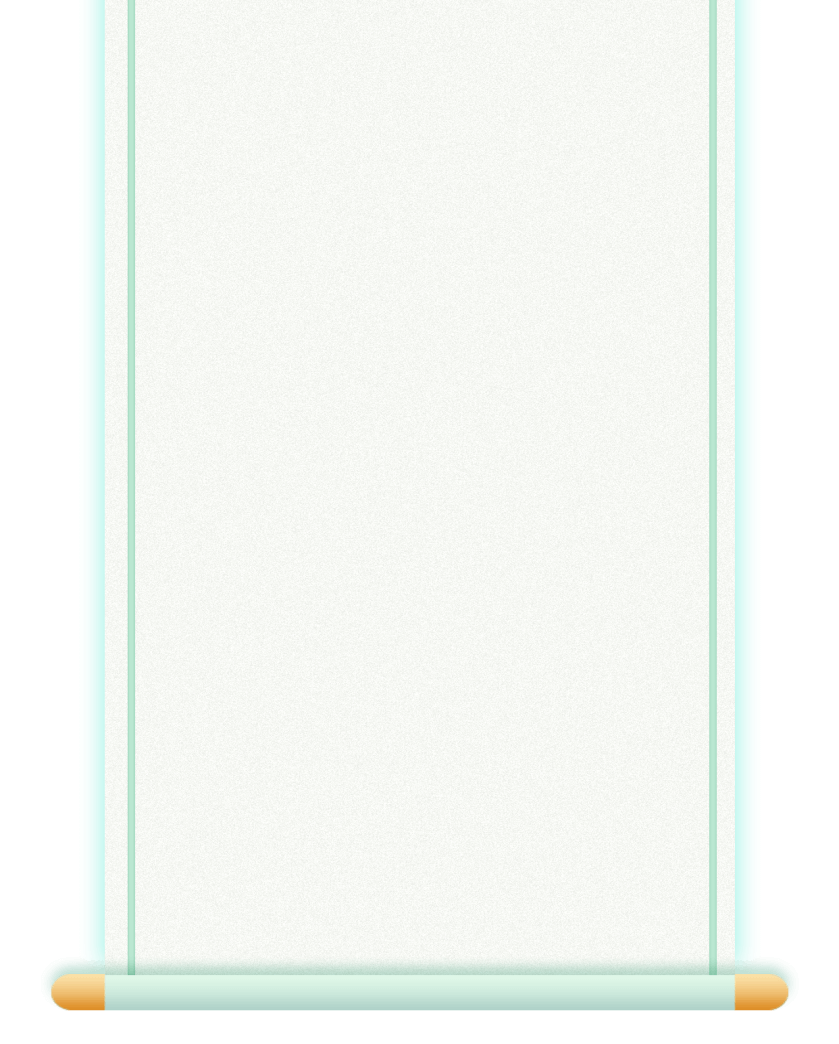 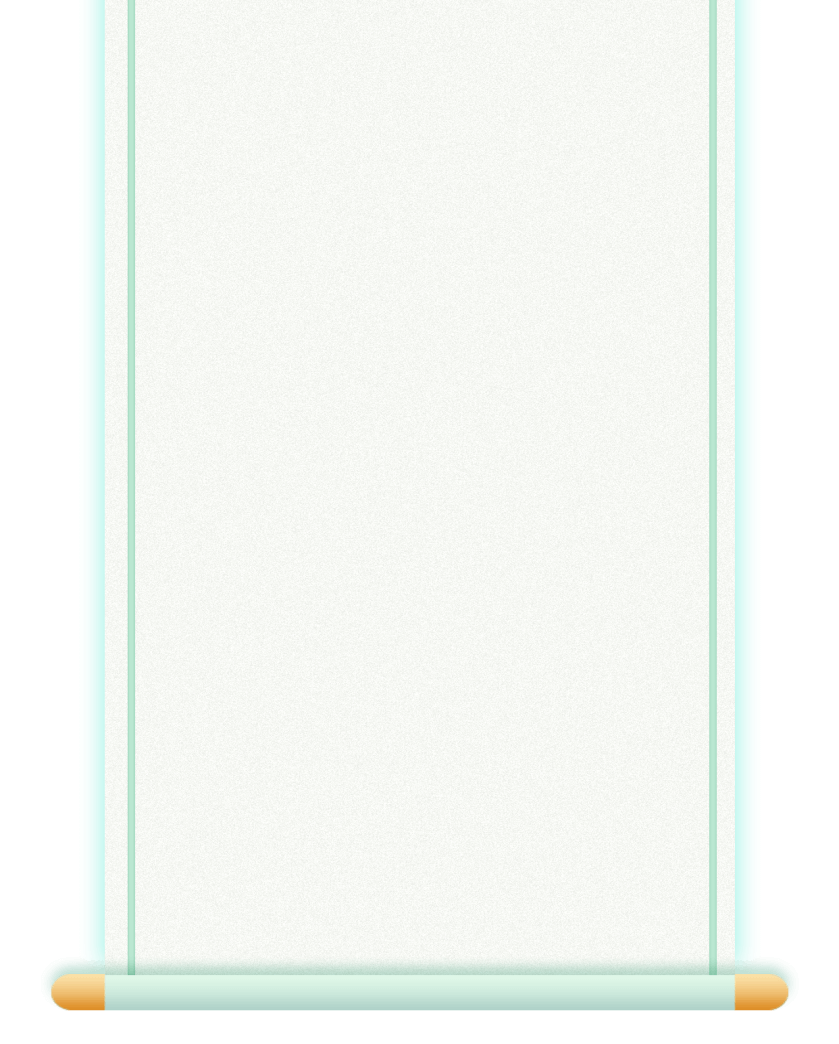 做好养生固本，拥抱健康人生！
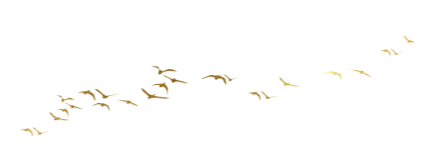 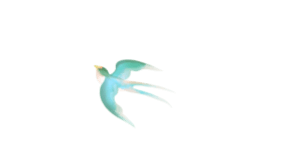 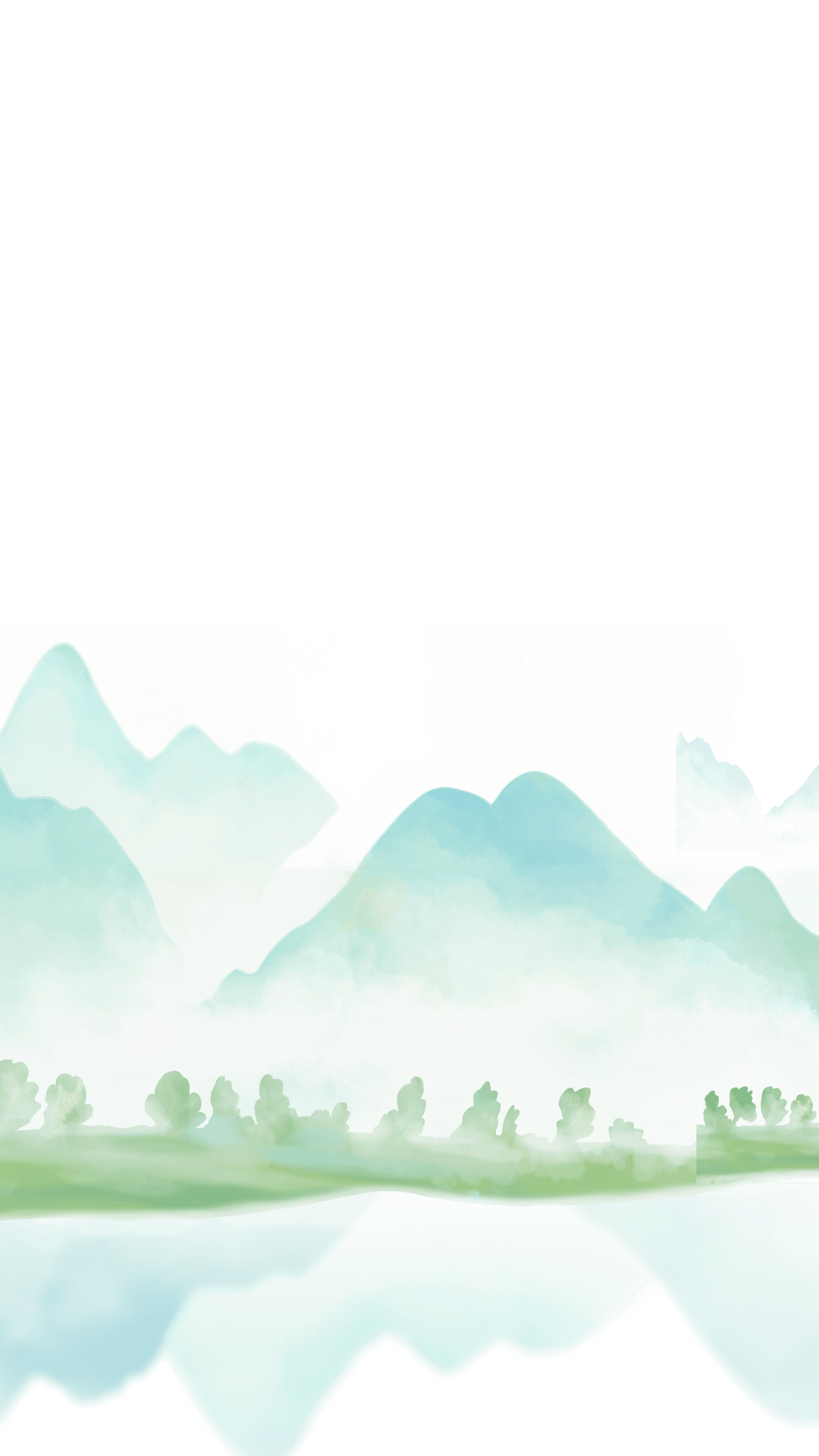 谢谢观看
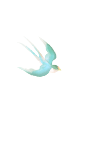 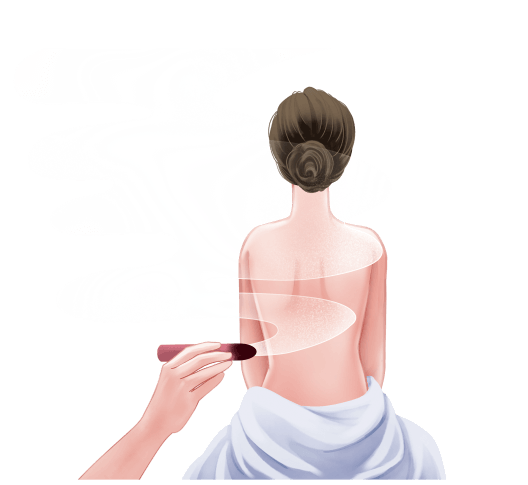 汇报人：优品PPT
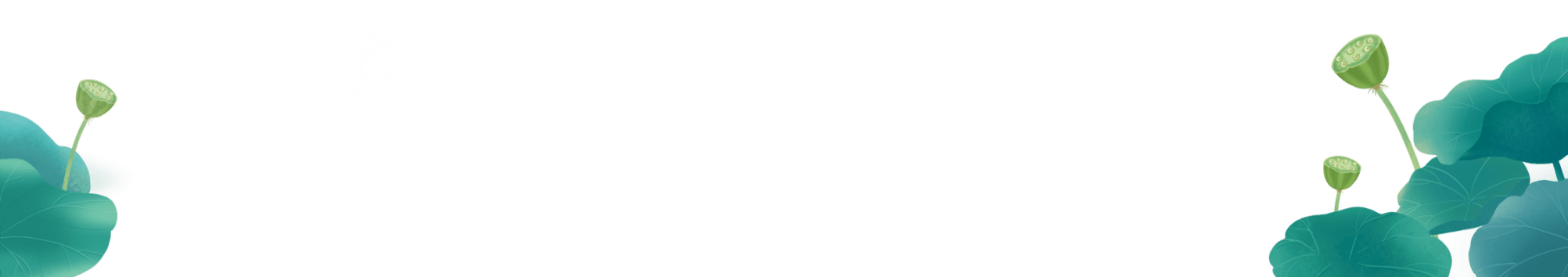 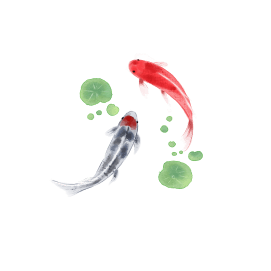 更多精品PPT资源尽在—优品PPT！
www.ypppt.com
PPT模板下载：www.ypppt.com/moban/         节日PPT模板：www.ypppt.com/jieri/
PPT背景图片：www.ypppt.com/beijing/          PPT图表下载：www.ypppt.com/tubiao/
PPT素材下载： www.ypppt.com/sucai/            PPT教程下载：www.ypppt.com/jiaocheng/
字体下载：www.ypppt.com/ziti/                       绘本故事PPT：www.ypppt.com/gushi/
PPT课件：www.ypppt.com/kejian/
[Speaker Notes: 模板来自于 优品PPT https://www.ypppt.com/]